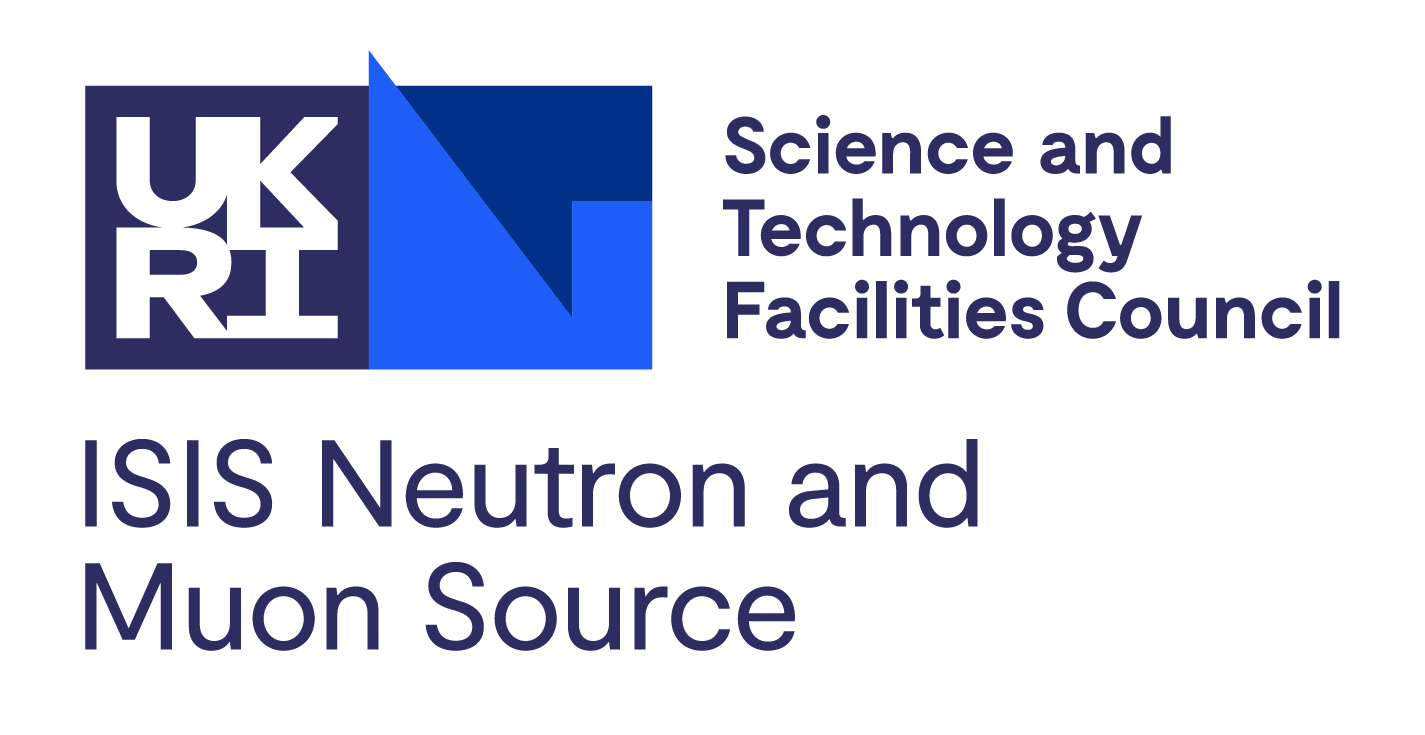 Time-Of-FlightData Reduction
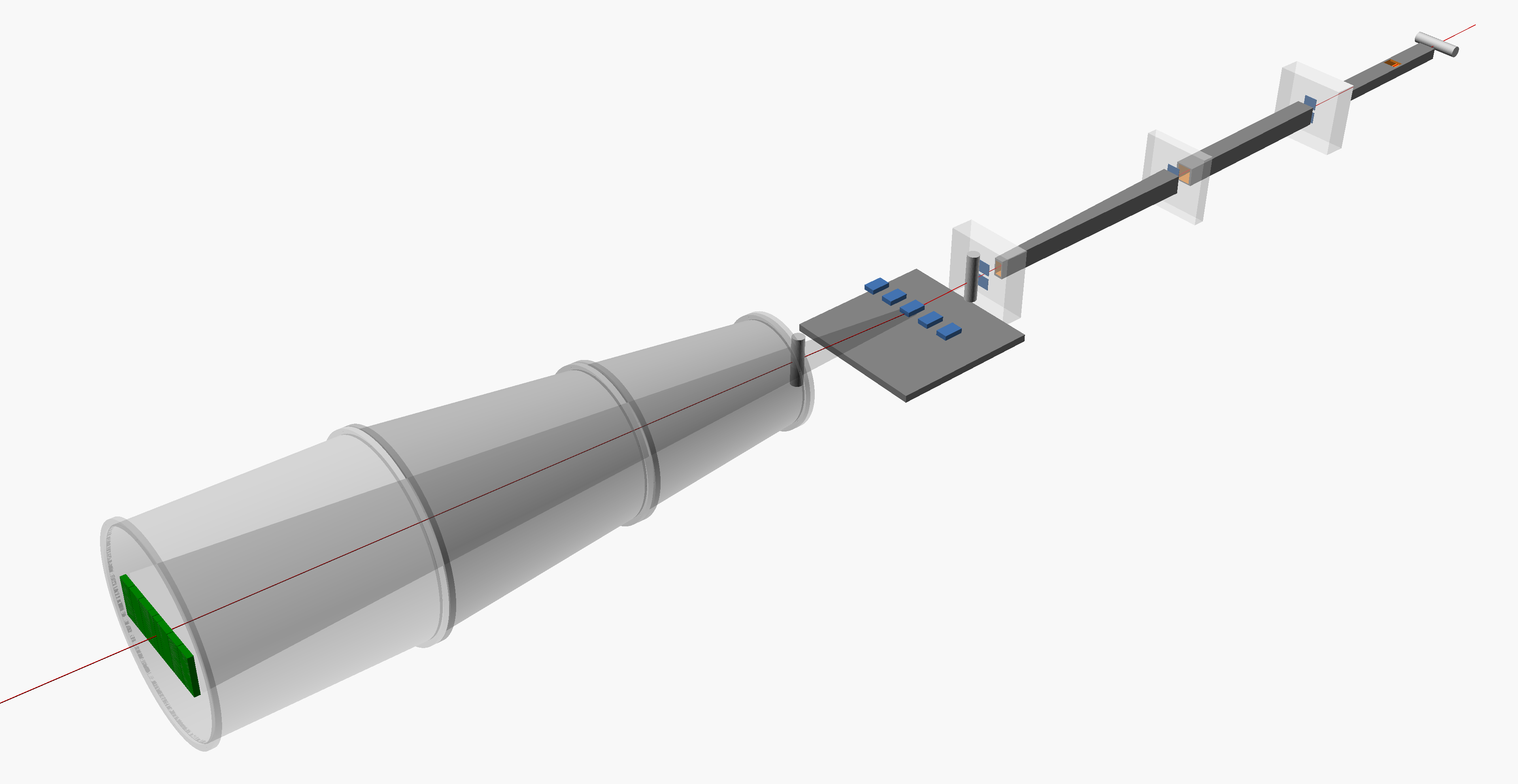 M. Skoda
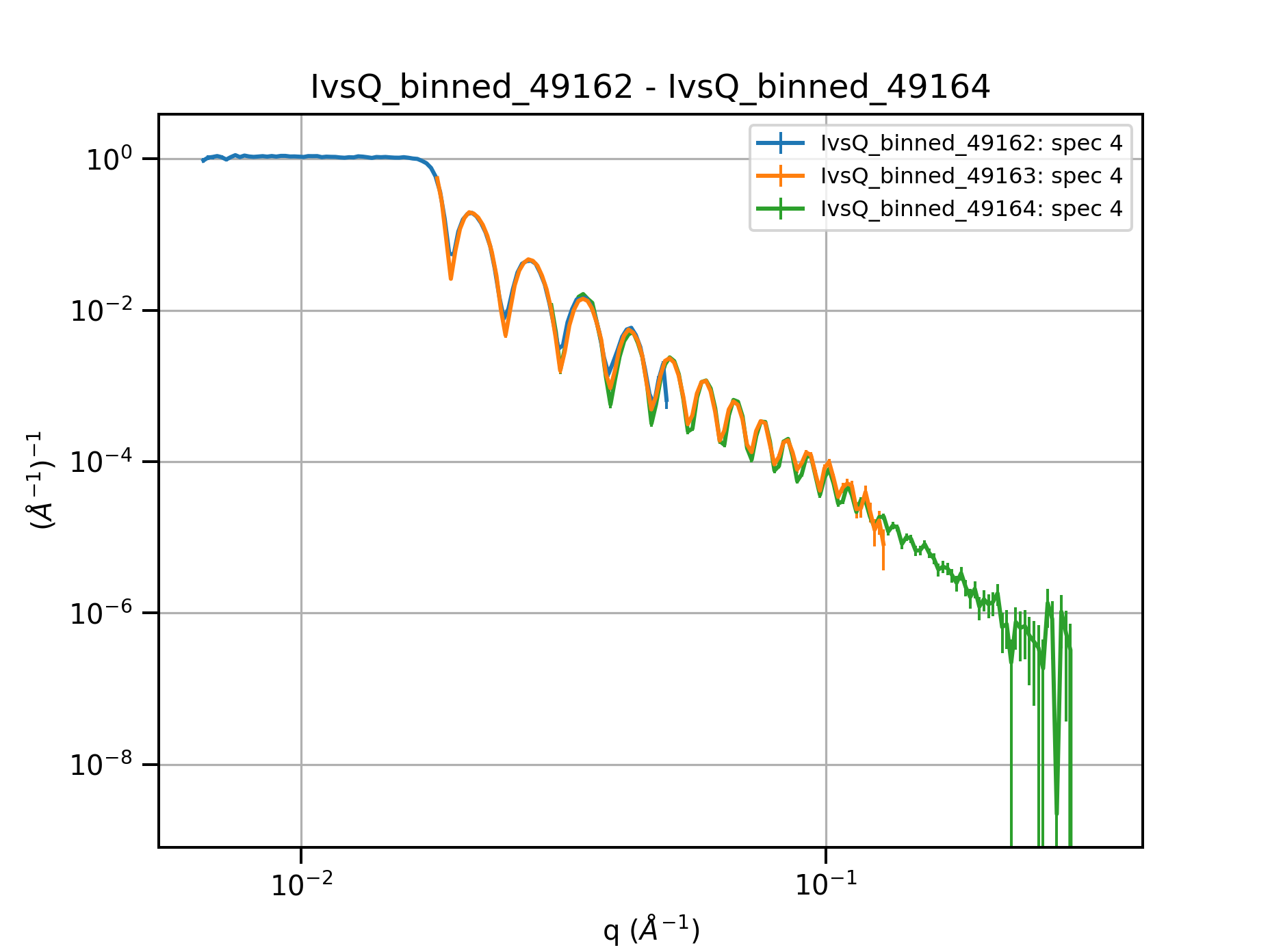 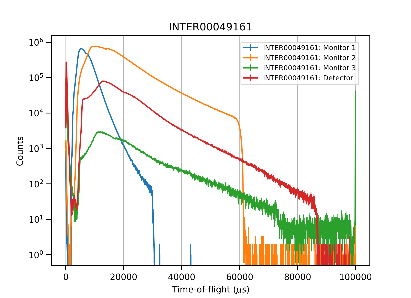 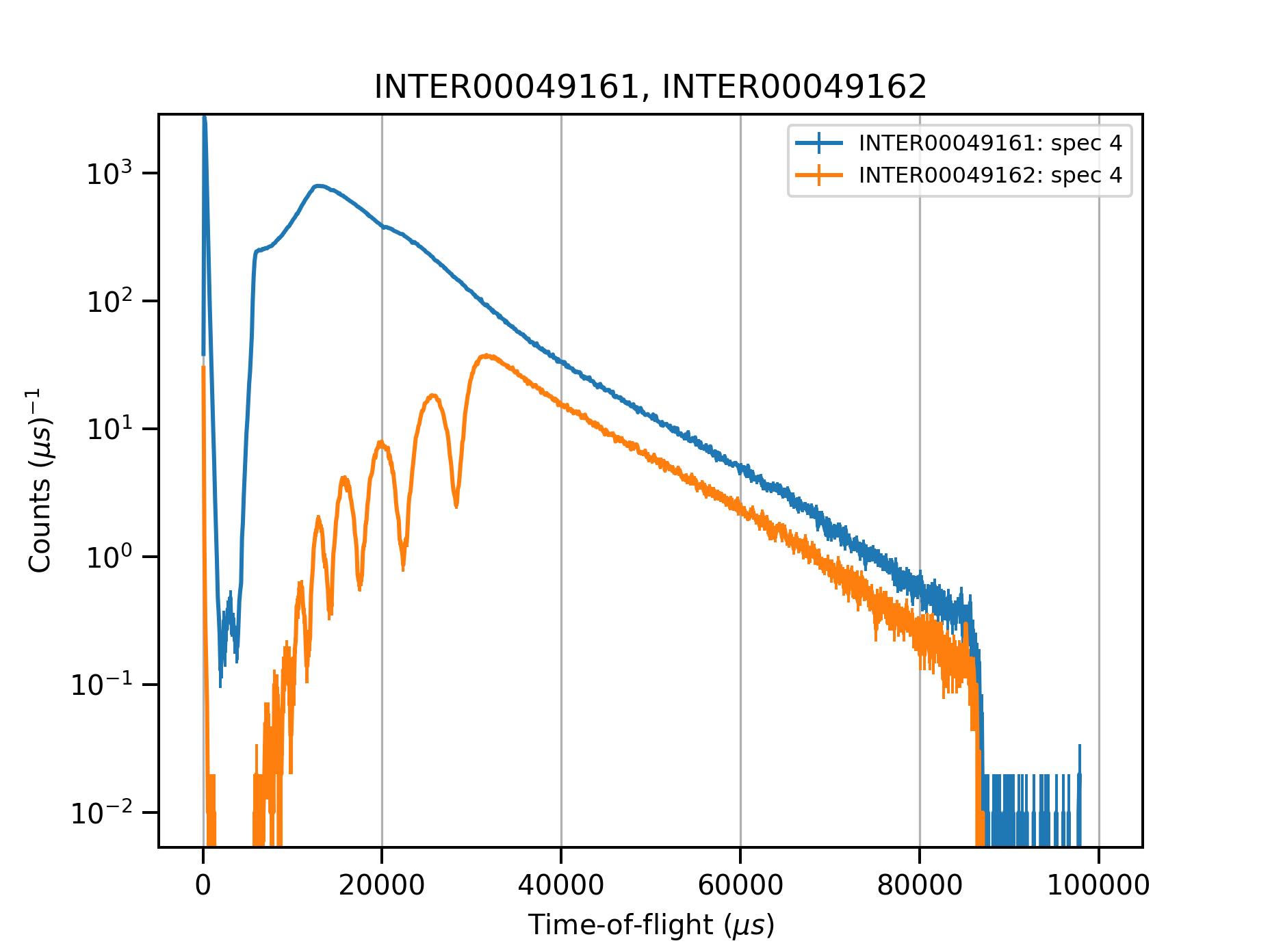 INTER Reflectometer
neutron guides
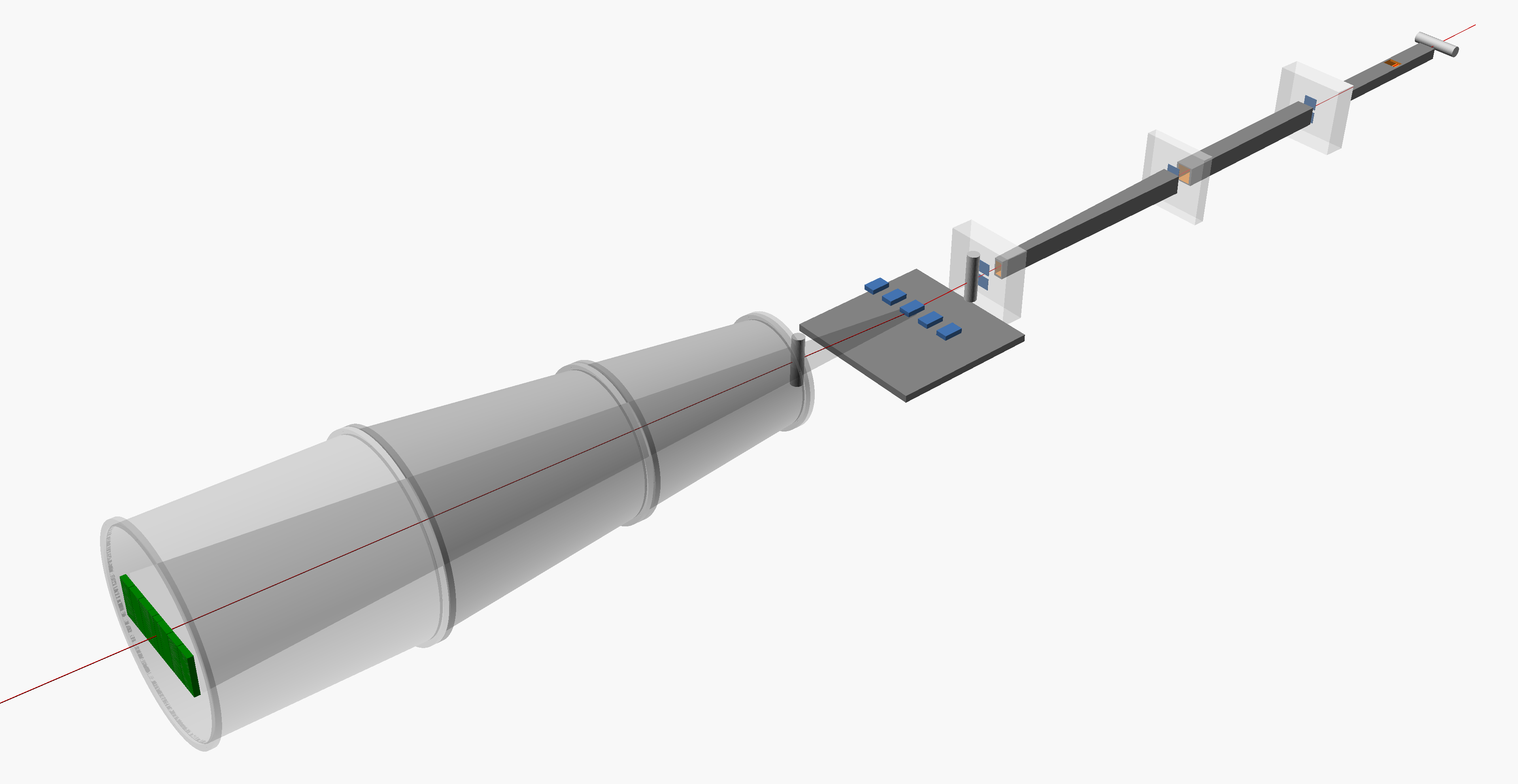 supermirrors
beam monitor
beam monitors
slits
vacuum vessel
sample area
area detector
FILM
Time-Of-Flight Reflectometry
Reflectivity measured from a surface is defined as the ratio of reflected intensity to incident intensity:
What we measure:
(a)
(b)
Time-Of-Flight Reflectometry
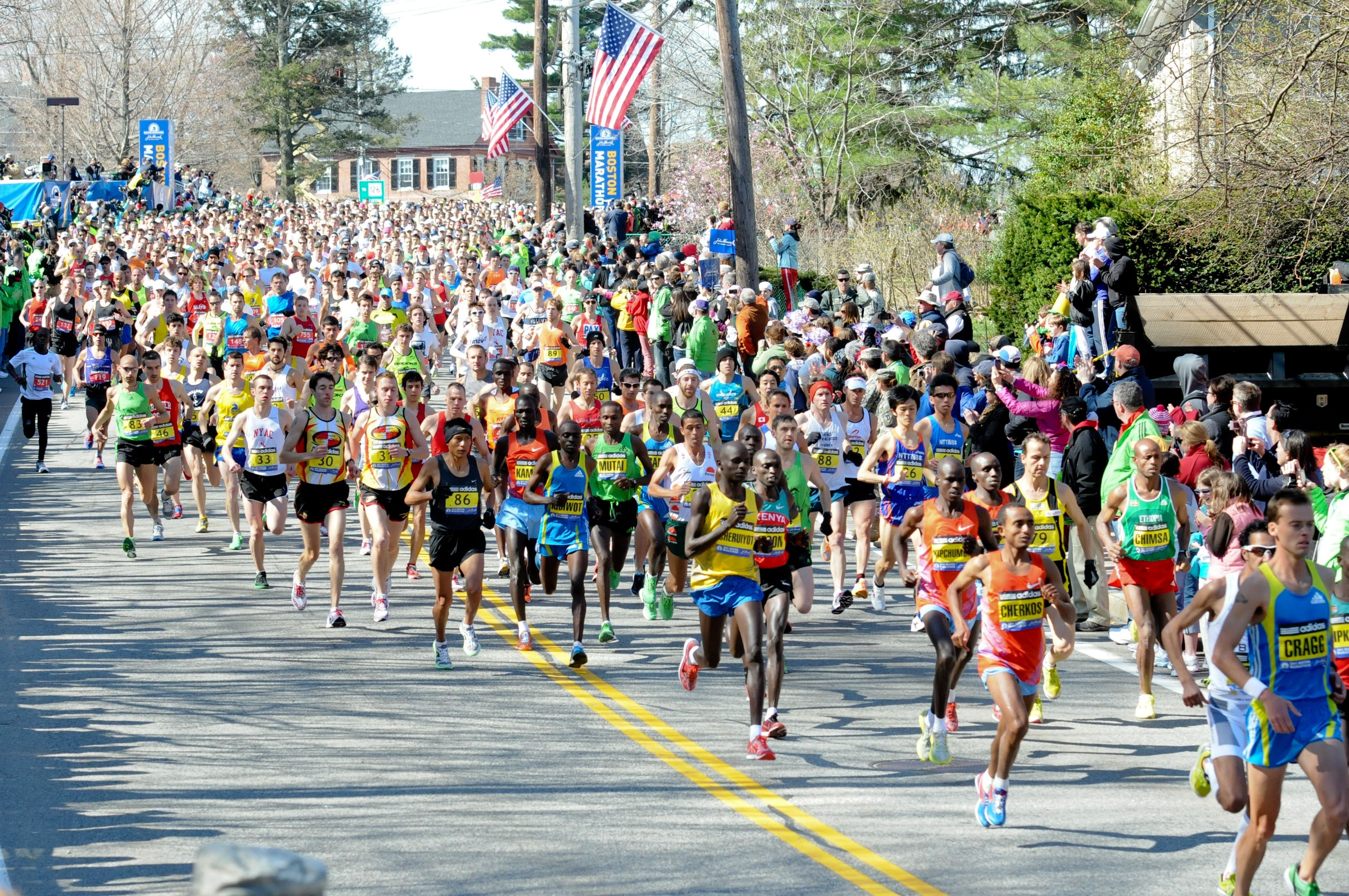 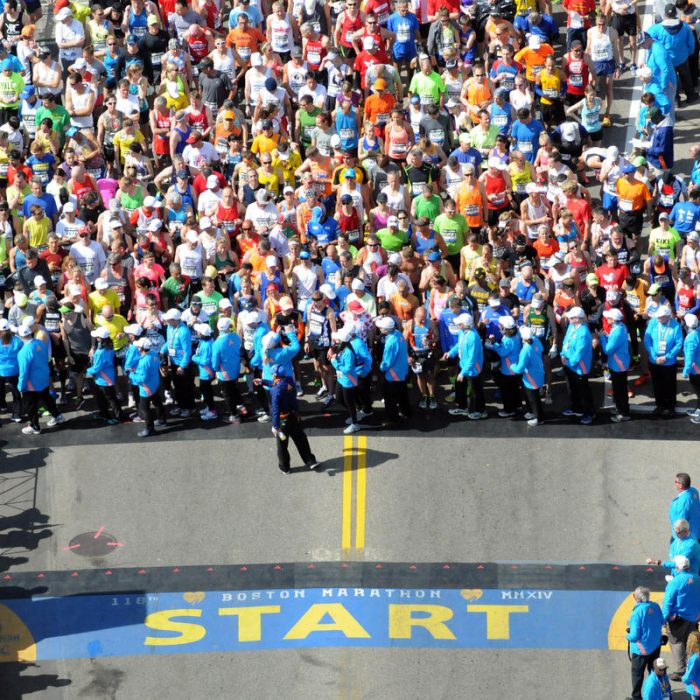 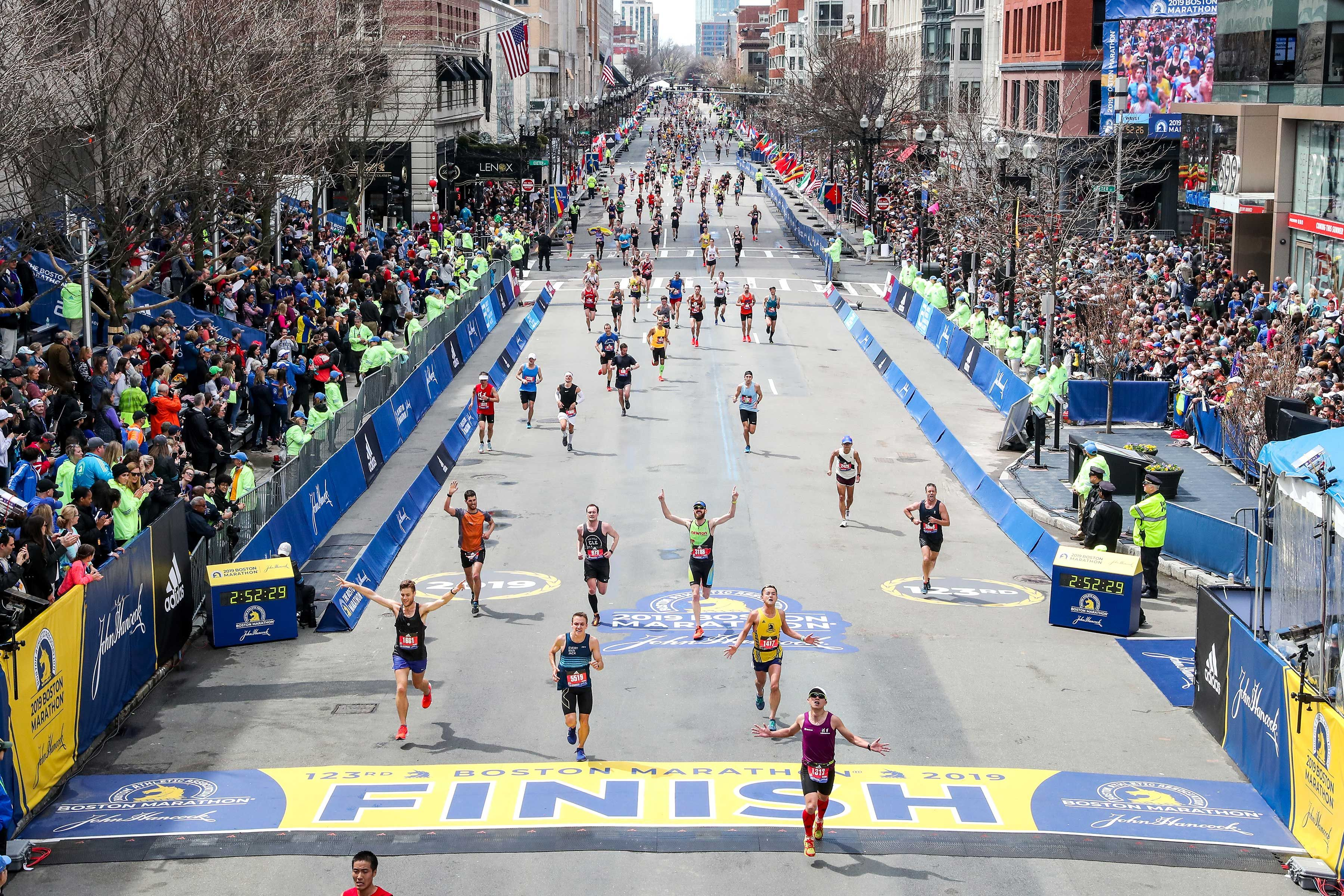 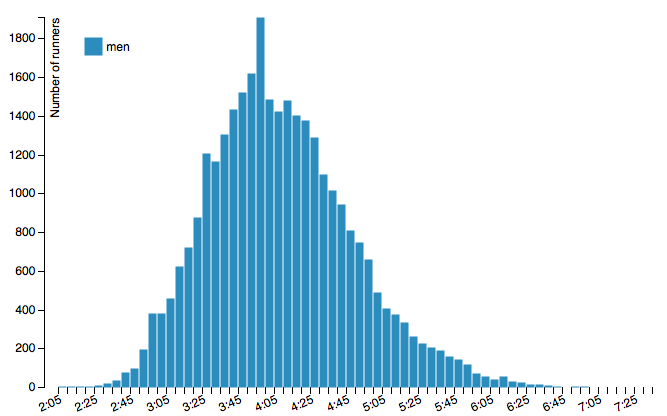 Paris marathon 2014
Time-Of-Flight Reflectometry
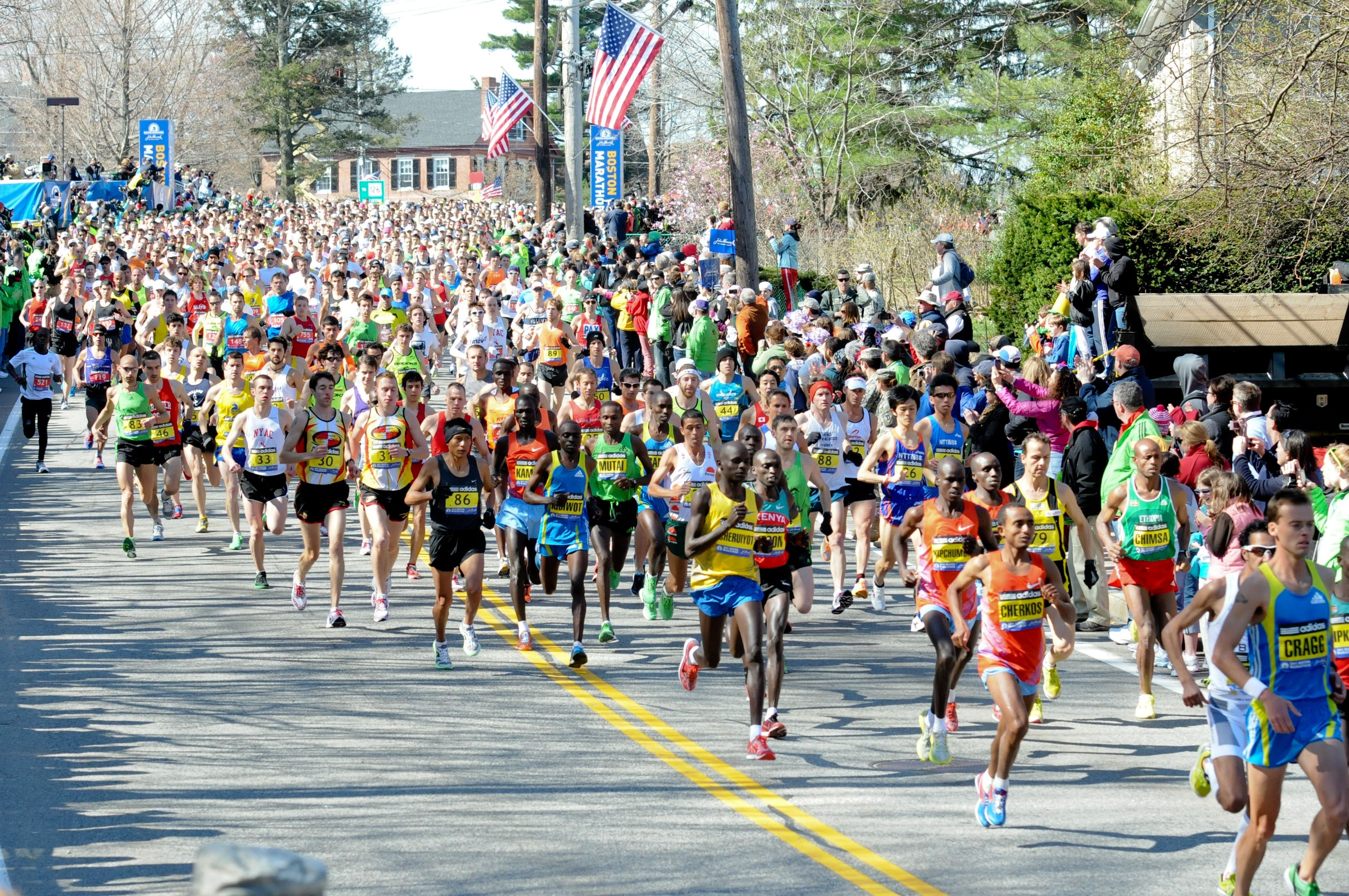 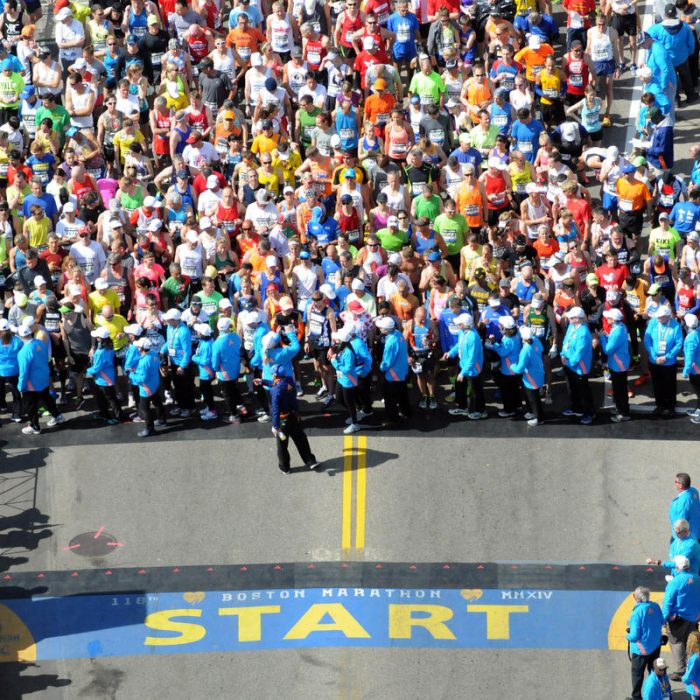 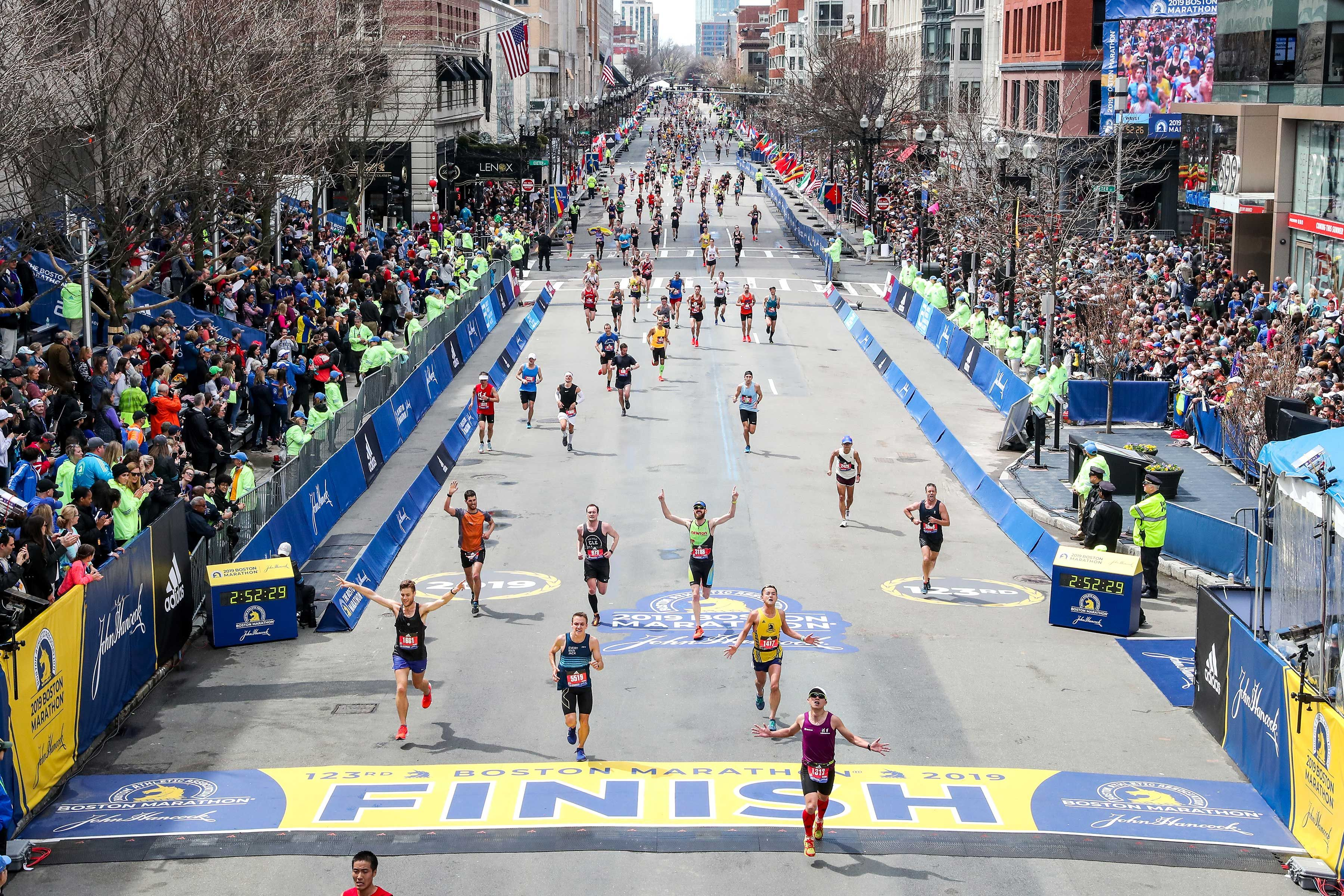 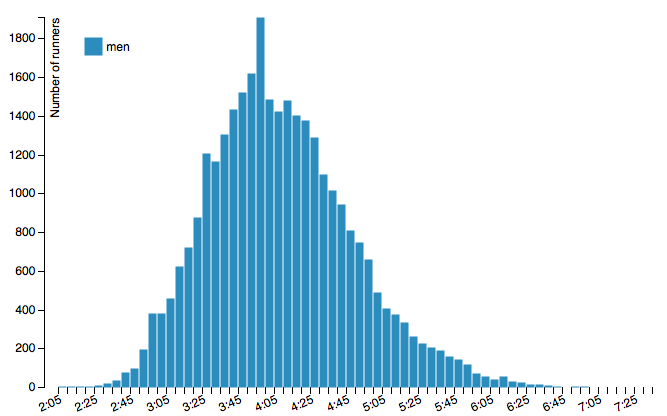 Monitor 1
Monitor 2
Monitor 3
Detector
Paris marathon 2014
Source
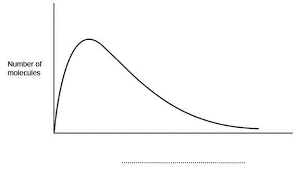 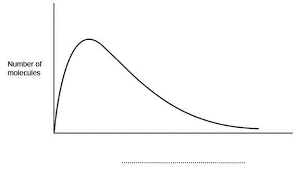 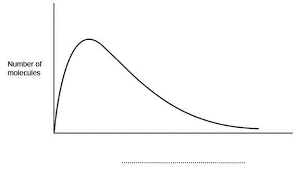 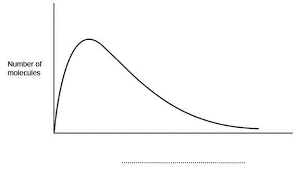 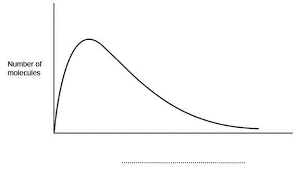 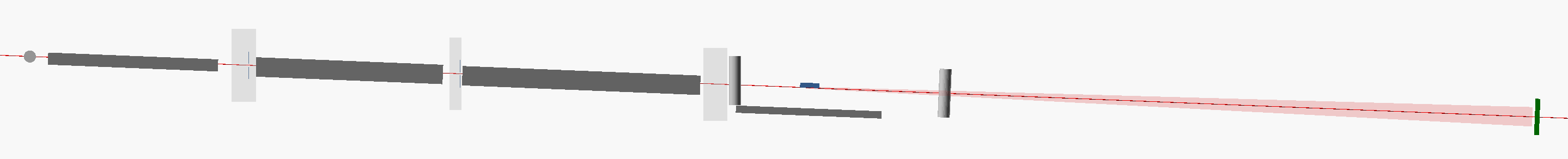 15 m
17 m
20 m
Time-Of-Flight Reflectometry
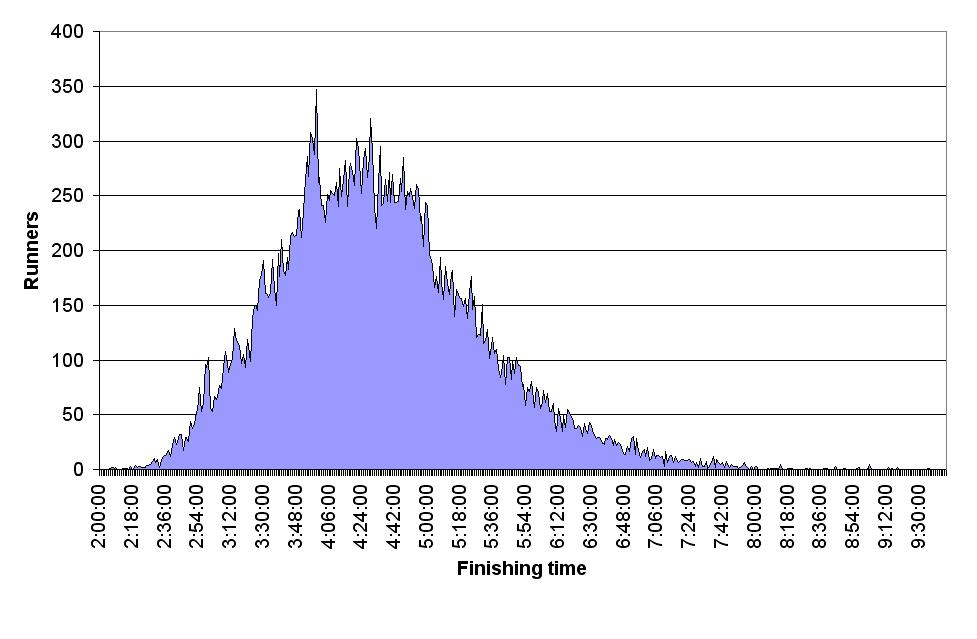 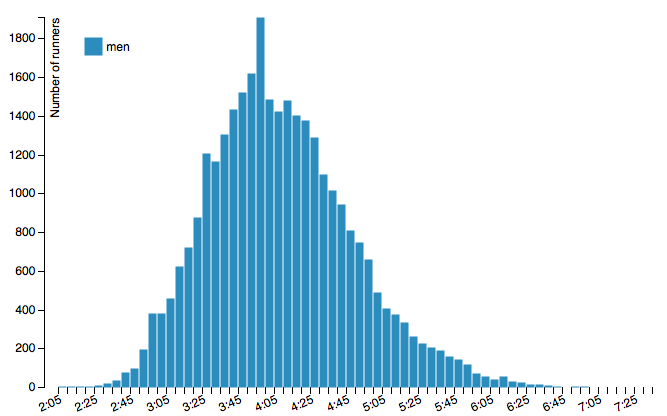 London marathon 2010
Paris marathon 2014
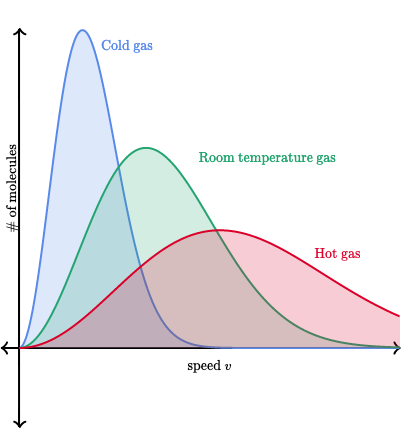 Time-Of-Flight Reflectometry
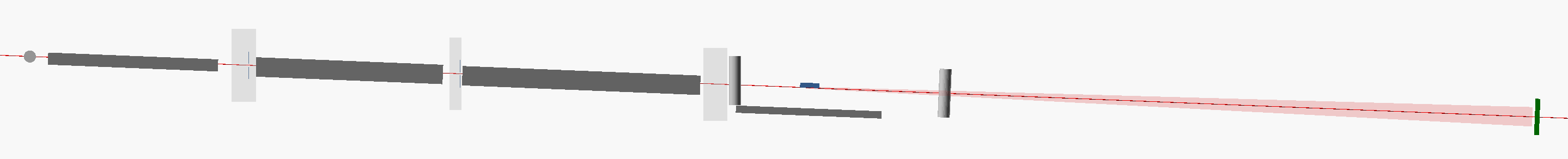 Monitor 1
Monitor 2
Detector
Monitor 3
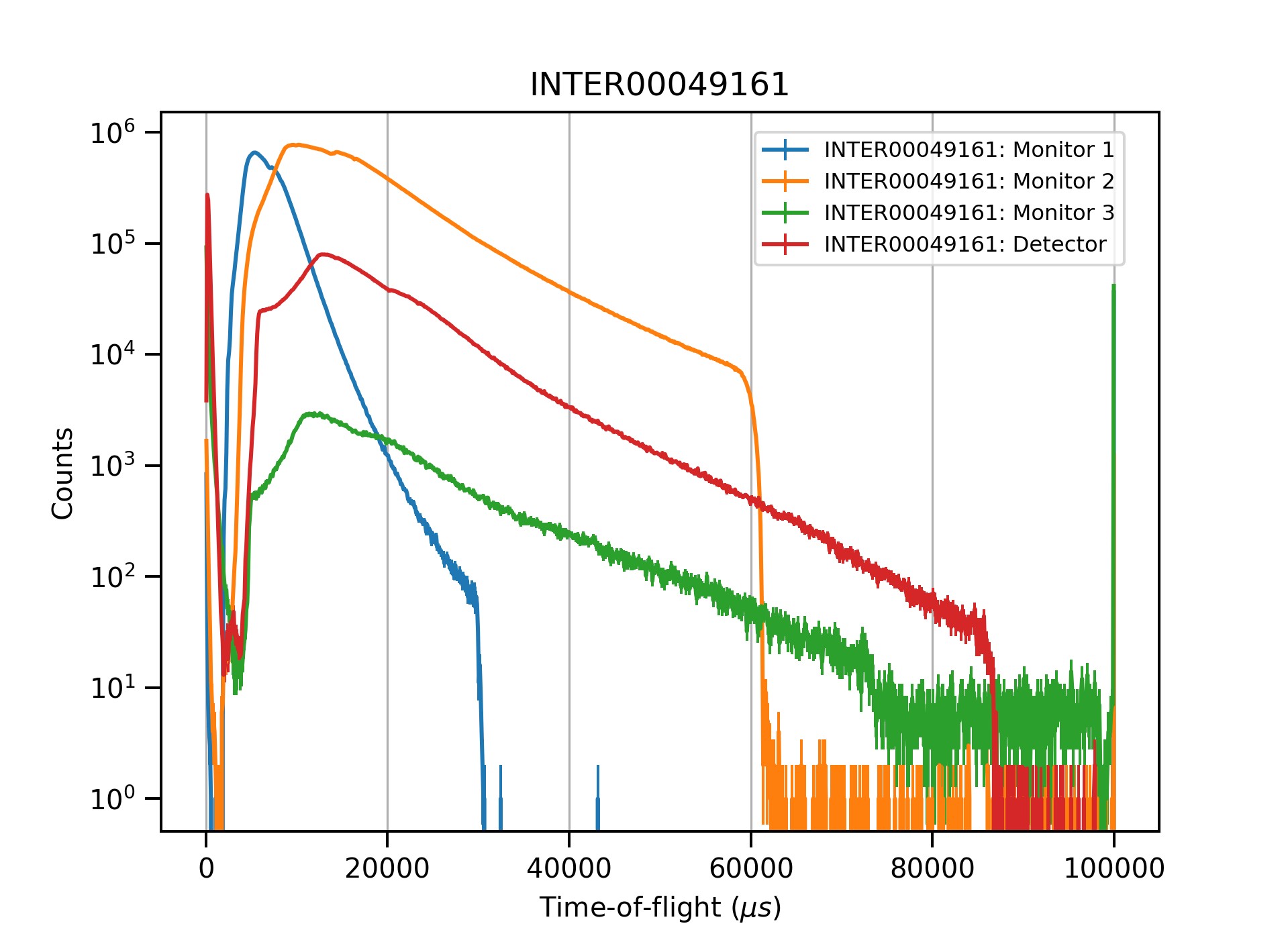 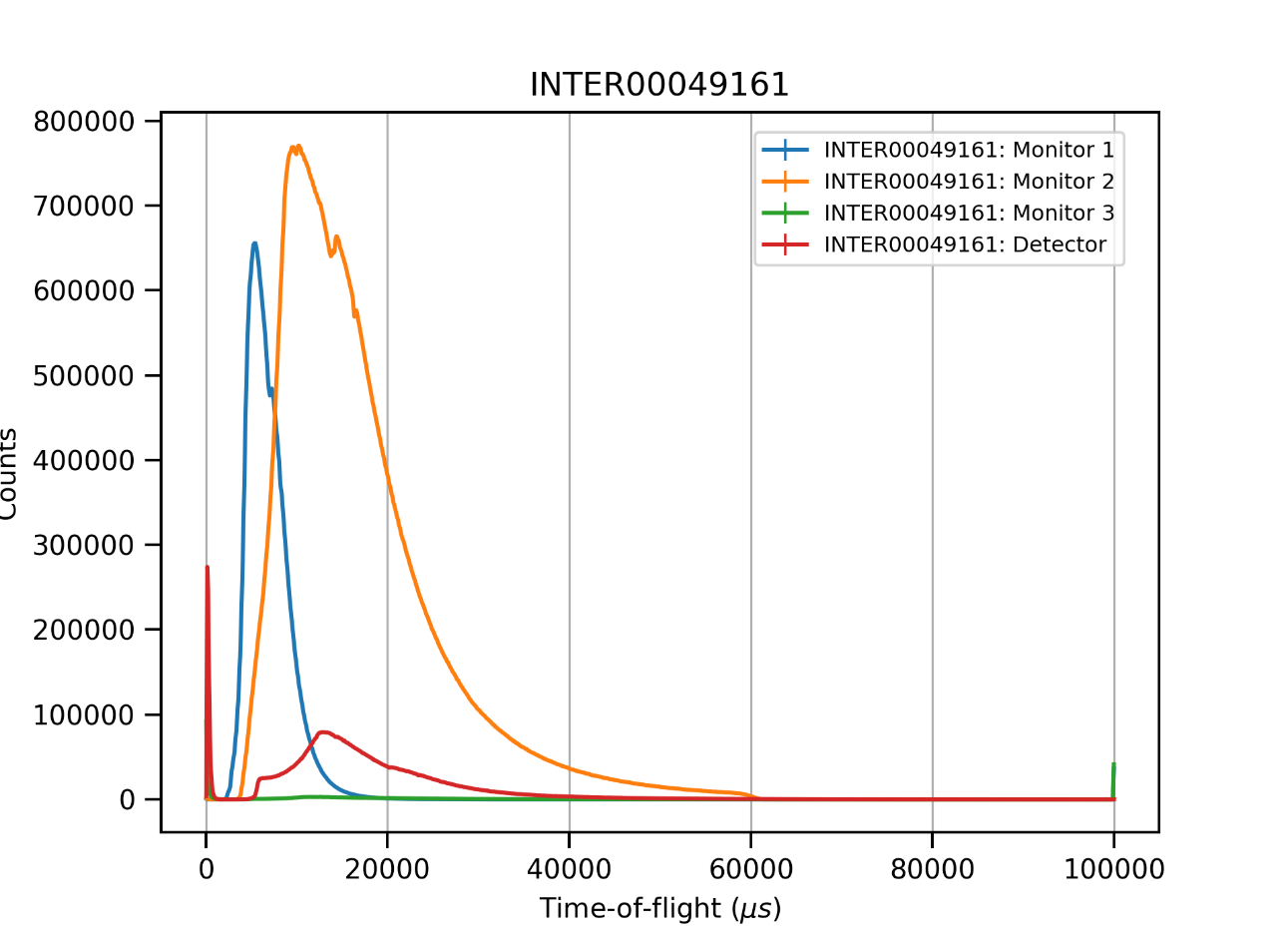 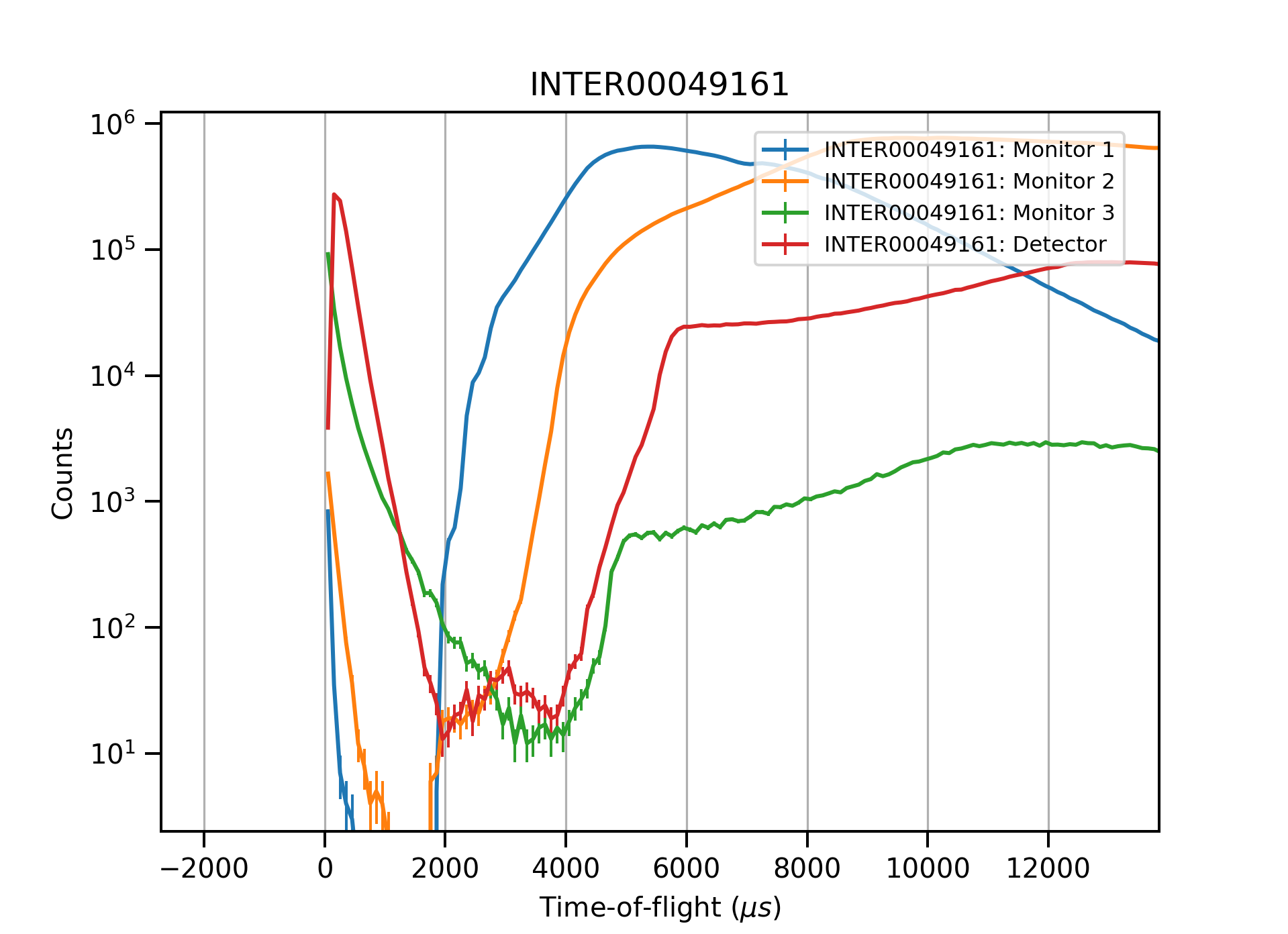 Data reduction steps
direct beam or transmission through air, sample cell or substrate.
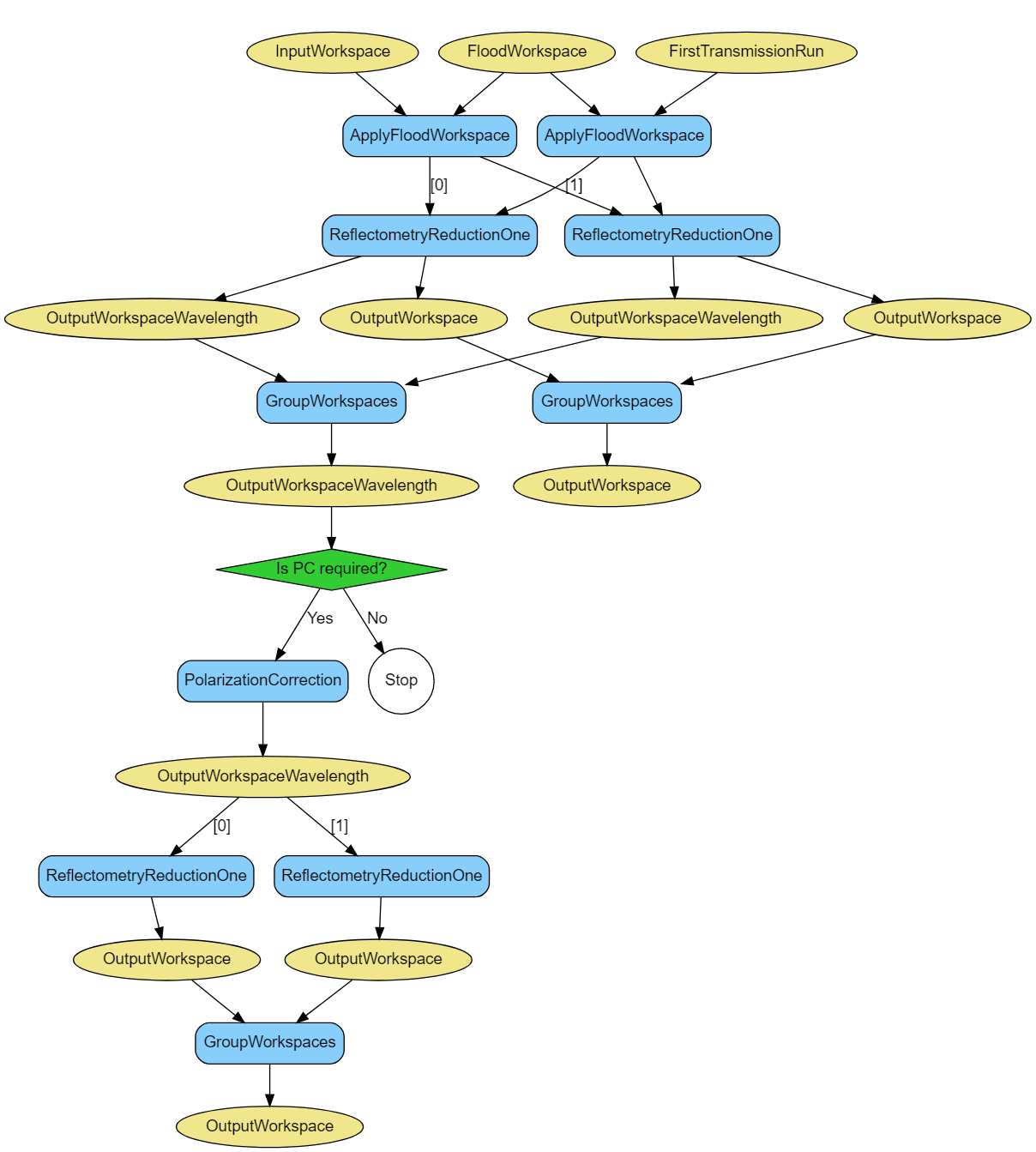 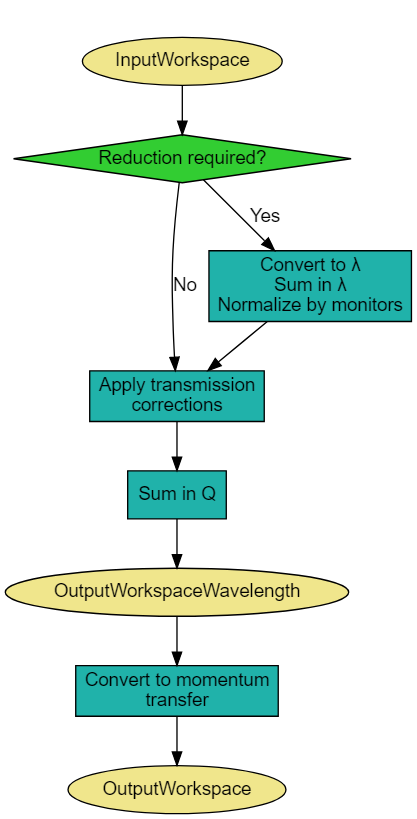 TransmissionWorkspace
InputWorkspace
Convert to l
Convert to l
Normalisation
Normalisation
Transmission Correction
Convert to Q
Data reduction steps – Unit conversion to wavelength
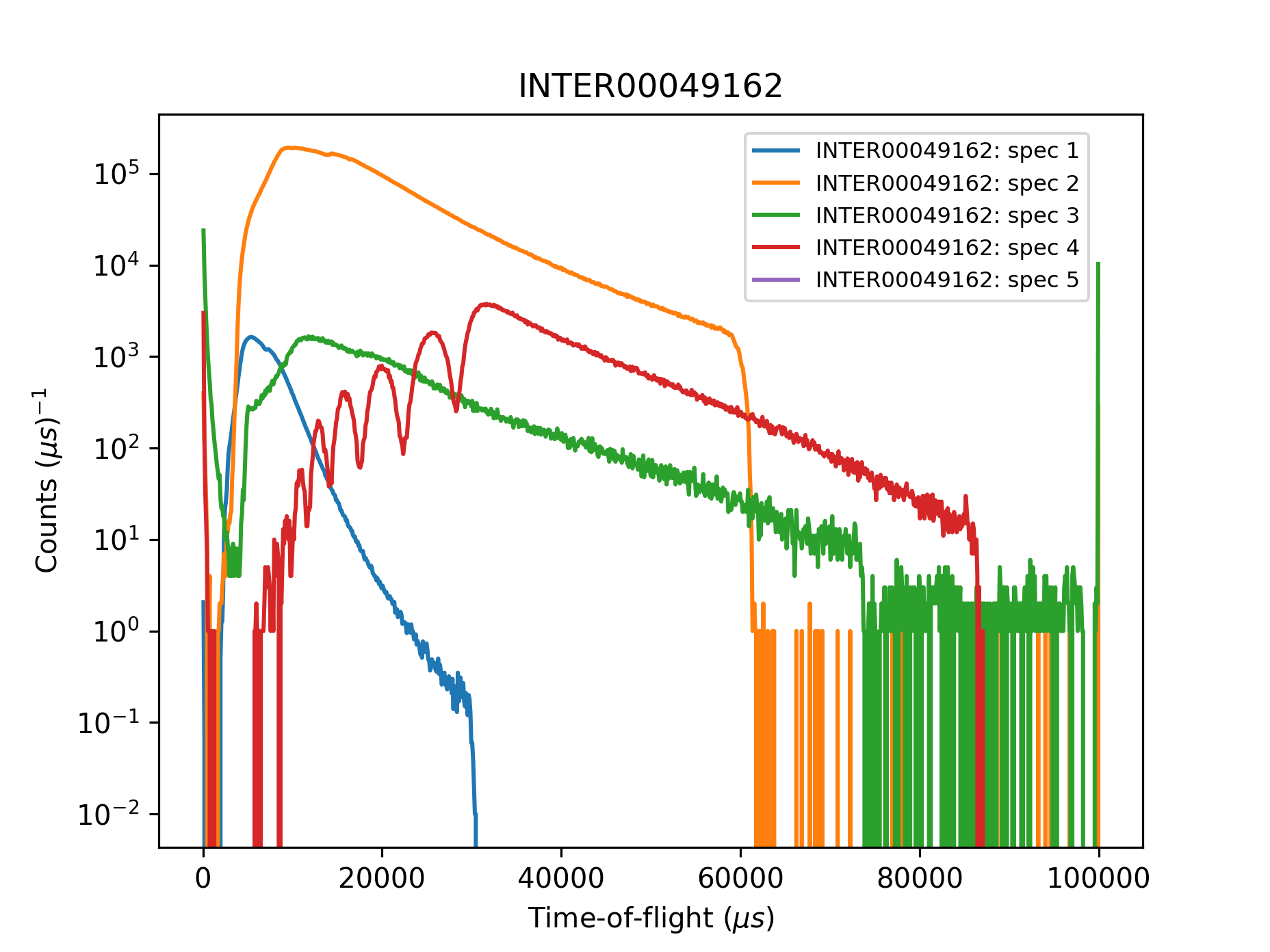 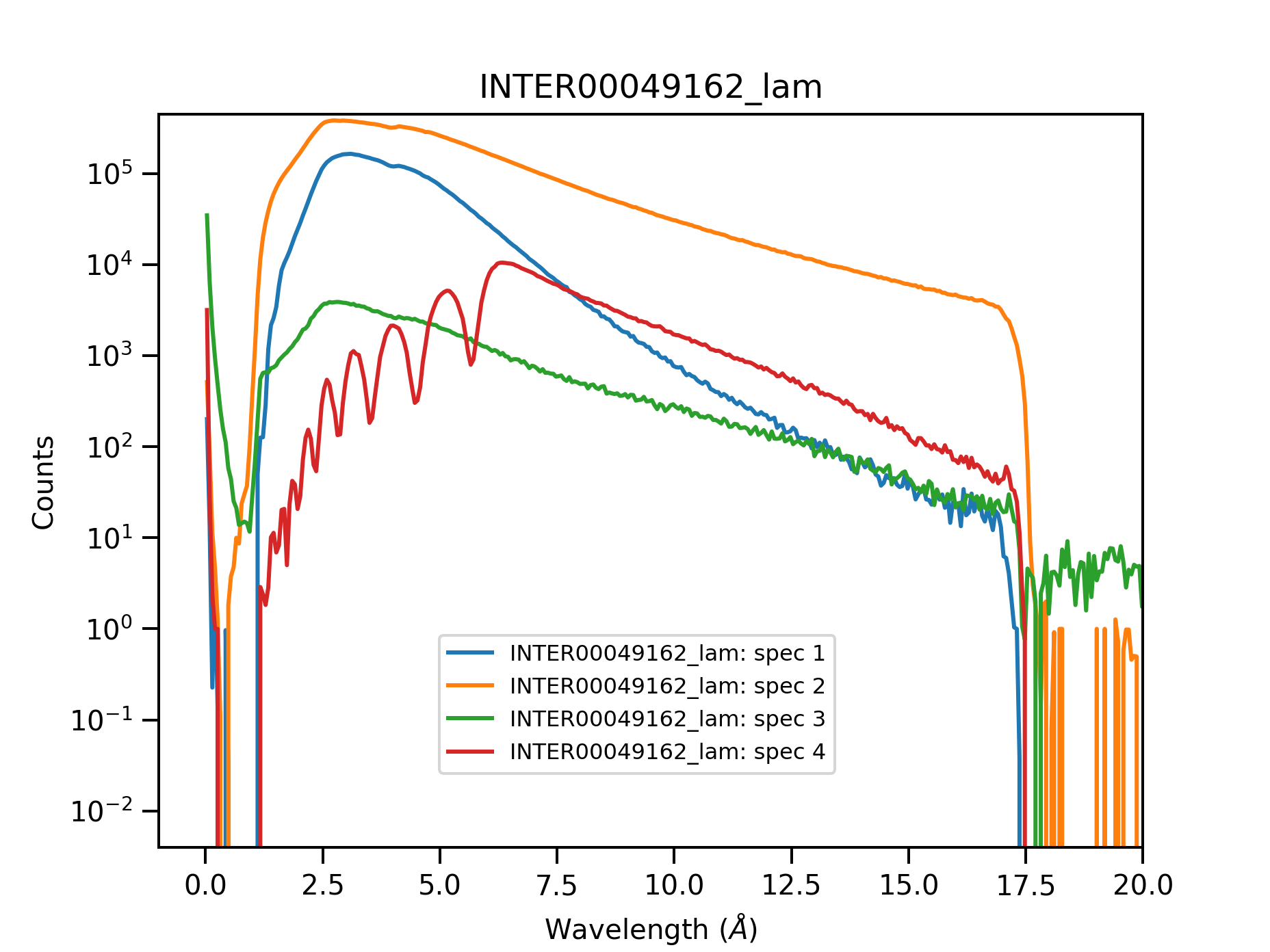 InputWorkspace
TransmissionWorkspace
Convert to l
Convert to l
Normalisation
Normalisation
Transmission Correction
Convert to Q
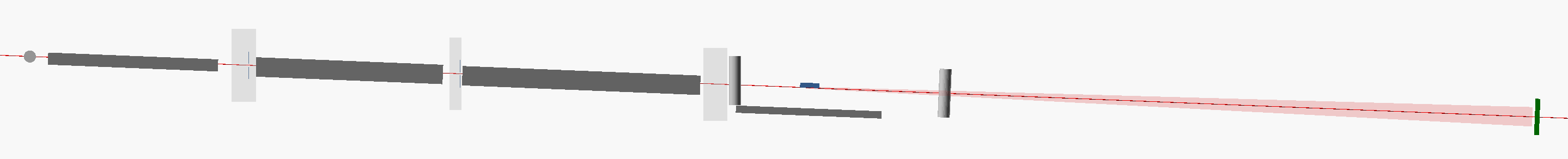 15 m
17 m
20 m
Data reduction steps – Normalisation
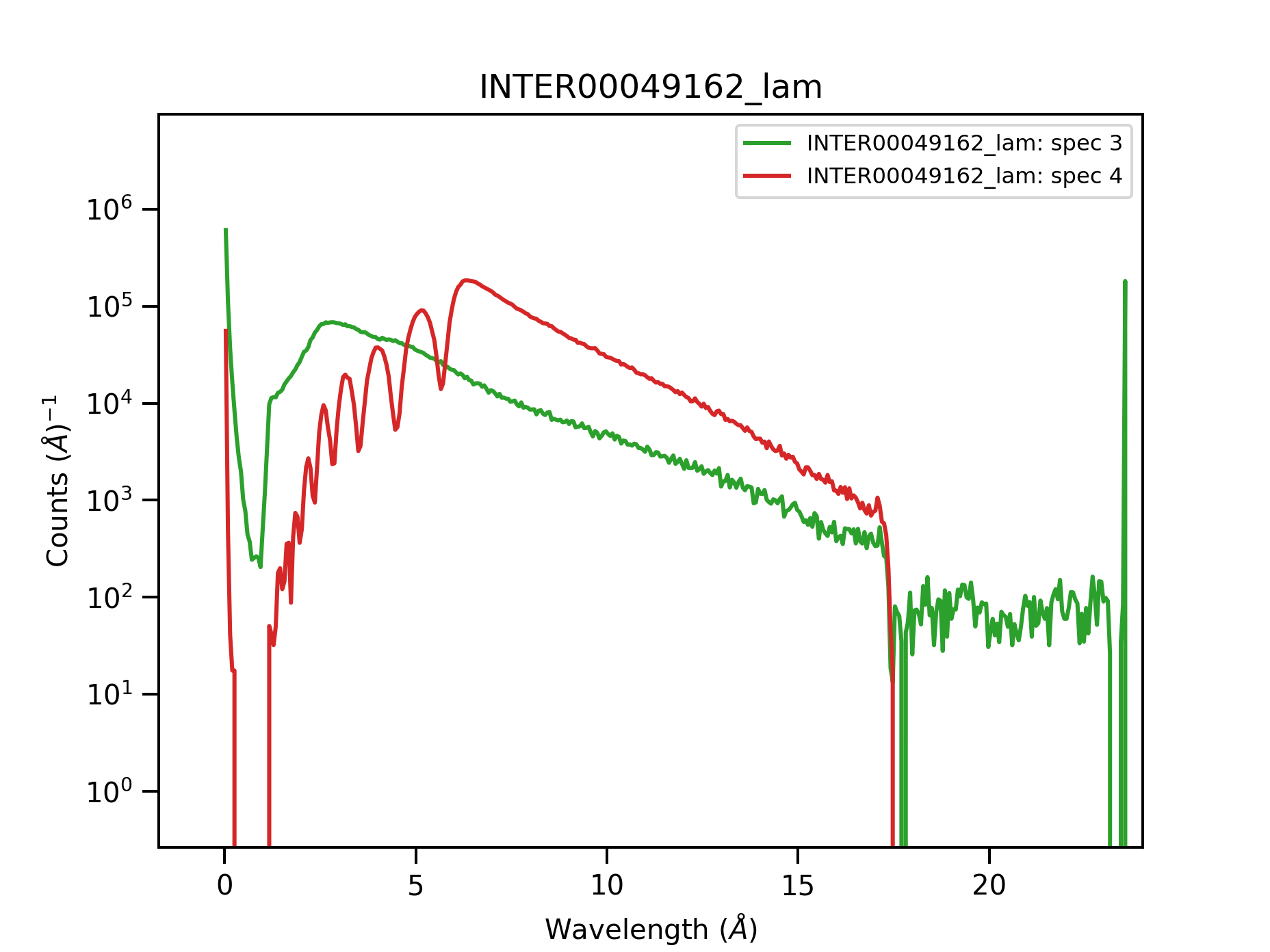 InputWorkspace
TransmissionWorkspace
Convert to l
Convert to l
Normalisation
Normalisation
integrate monitor spectrum and divide detector by integral
Transmission Correction
Convert to Q
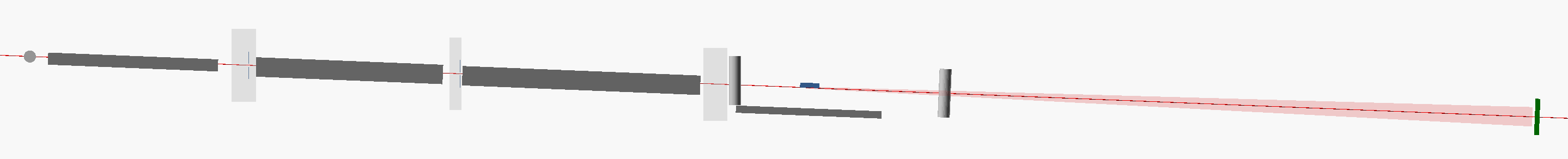 15 m
17 m
20 m
Data reduction steps – Normalisation
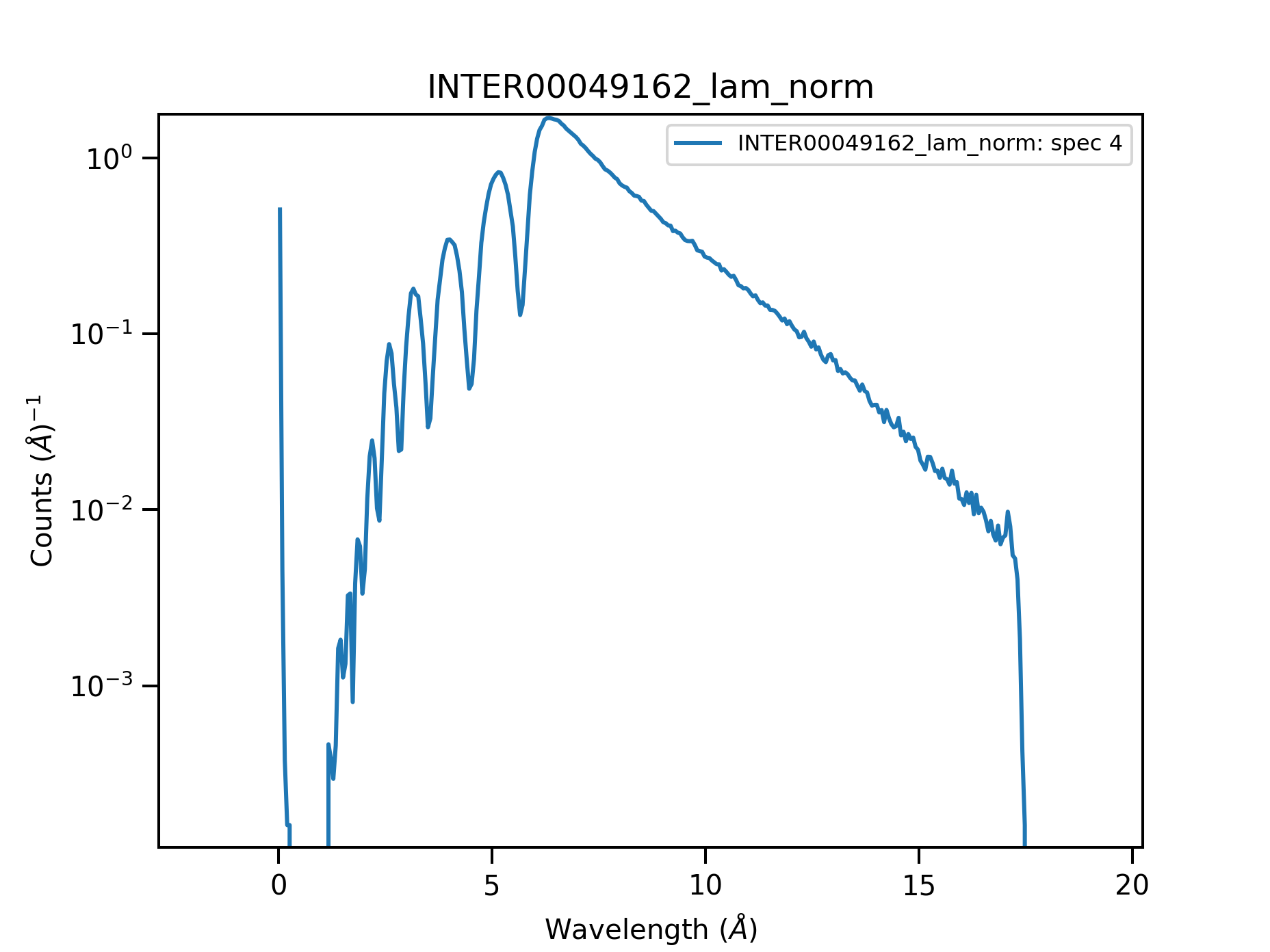 InputWorkspace
TransmissionWorkspace
Convert to l
Convert to l
Normalisation
Normalisation
Transmission Correction
Convert to Q
Data reduction steps – Normalisation
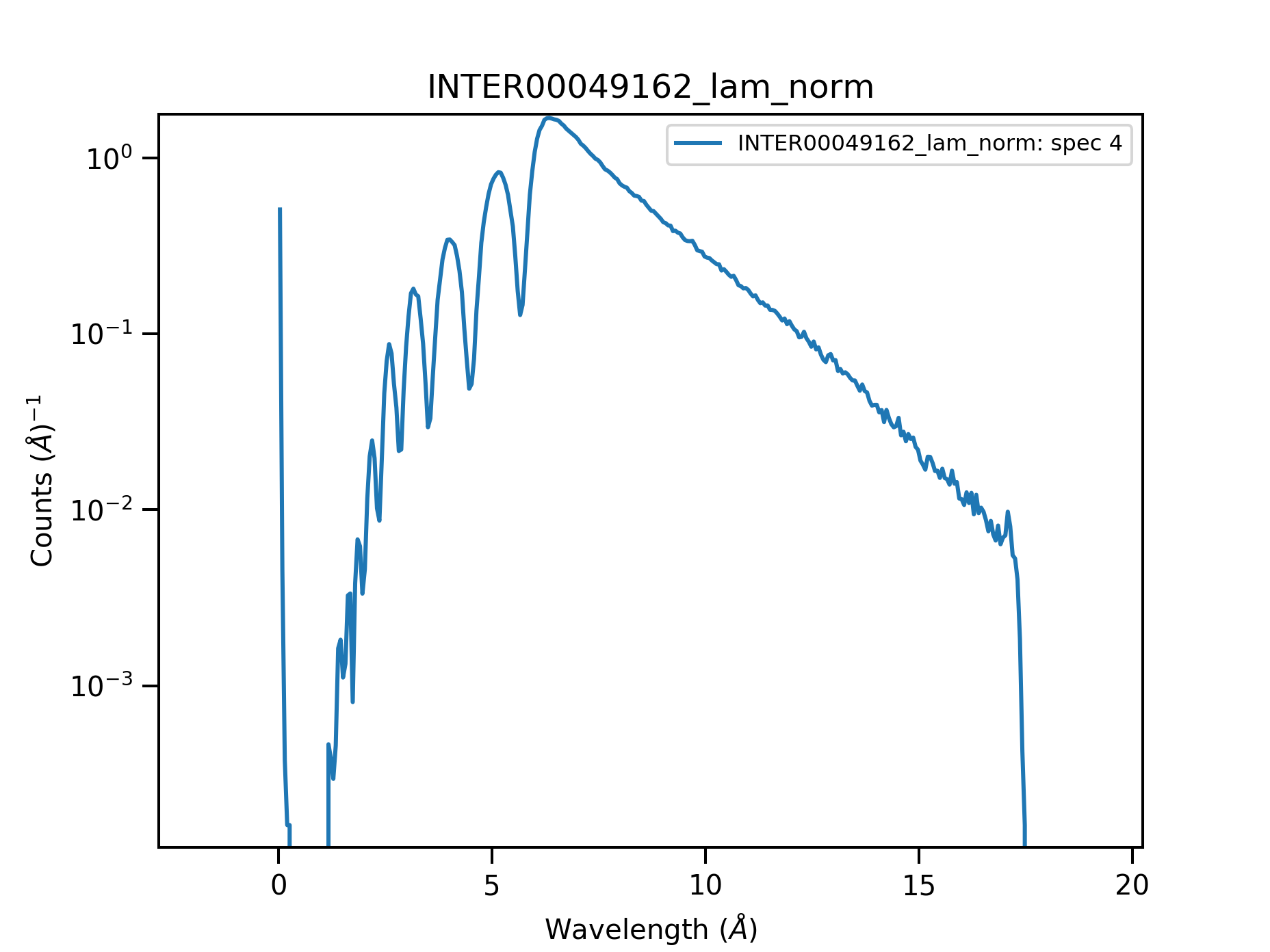 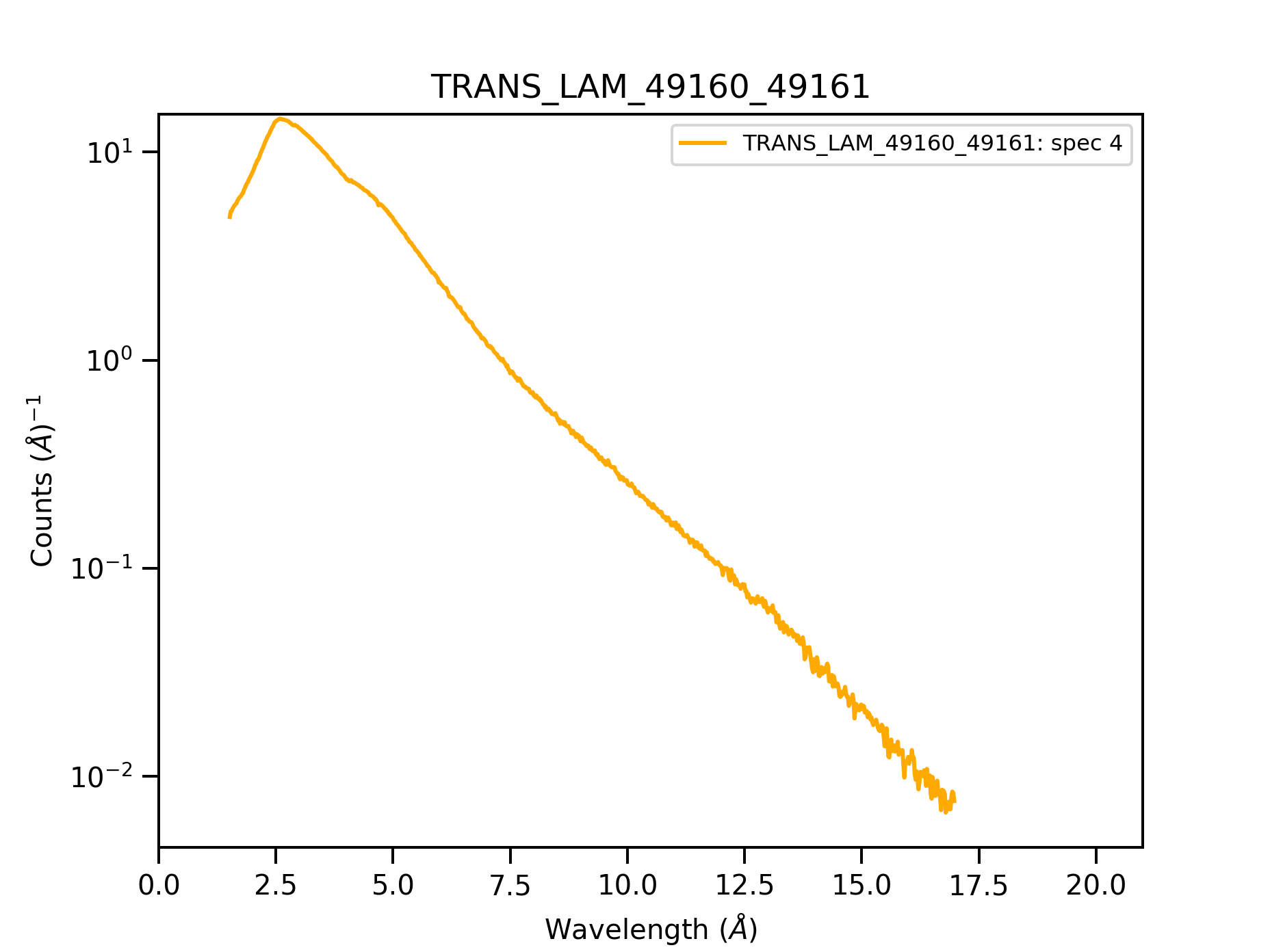 InputWorkspace
TransmissionWorkspace
Convert to l
Convert to l
Normalisation
Normalisation
Transmission Correction
Convert to Q
Data reduction steps – Transmission correction
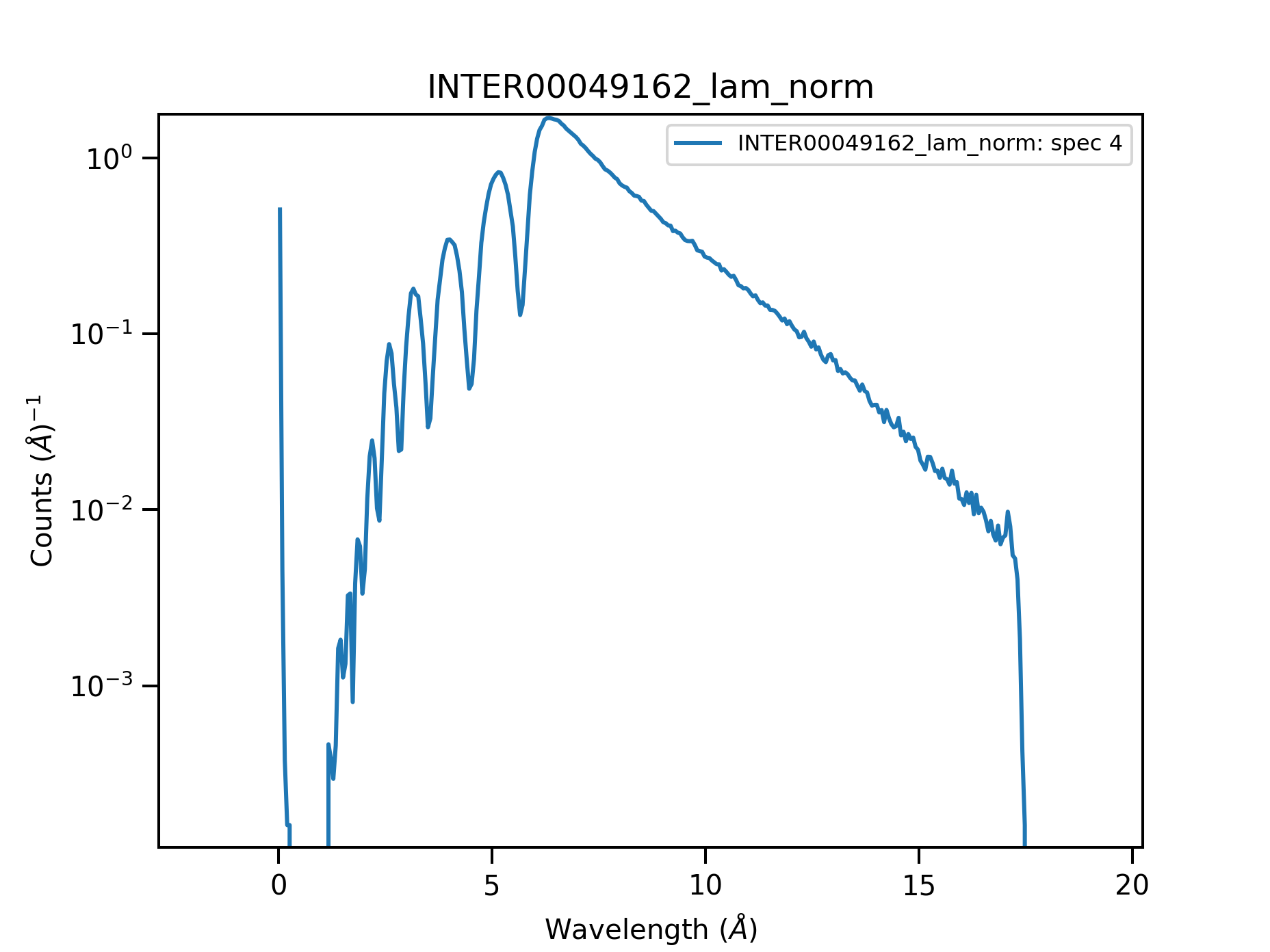 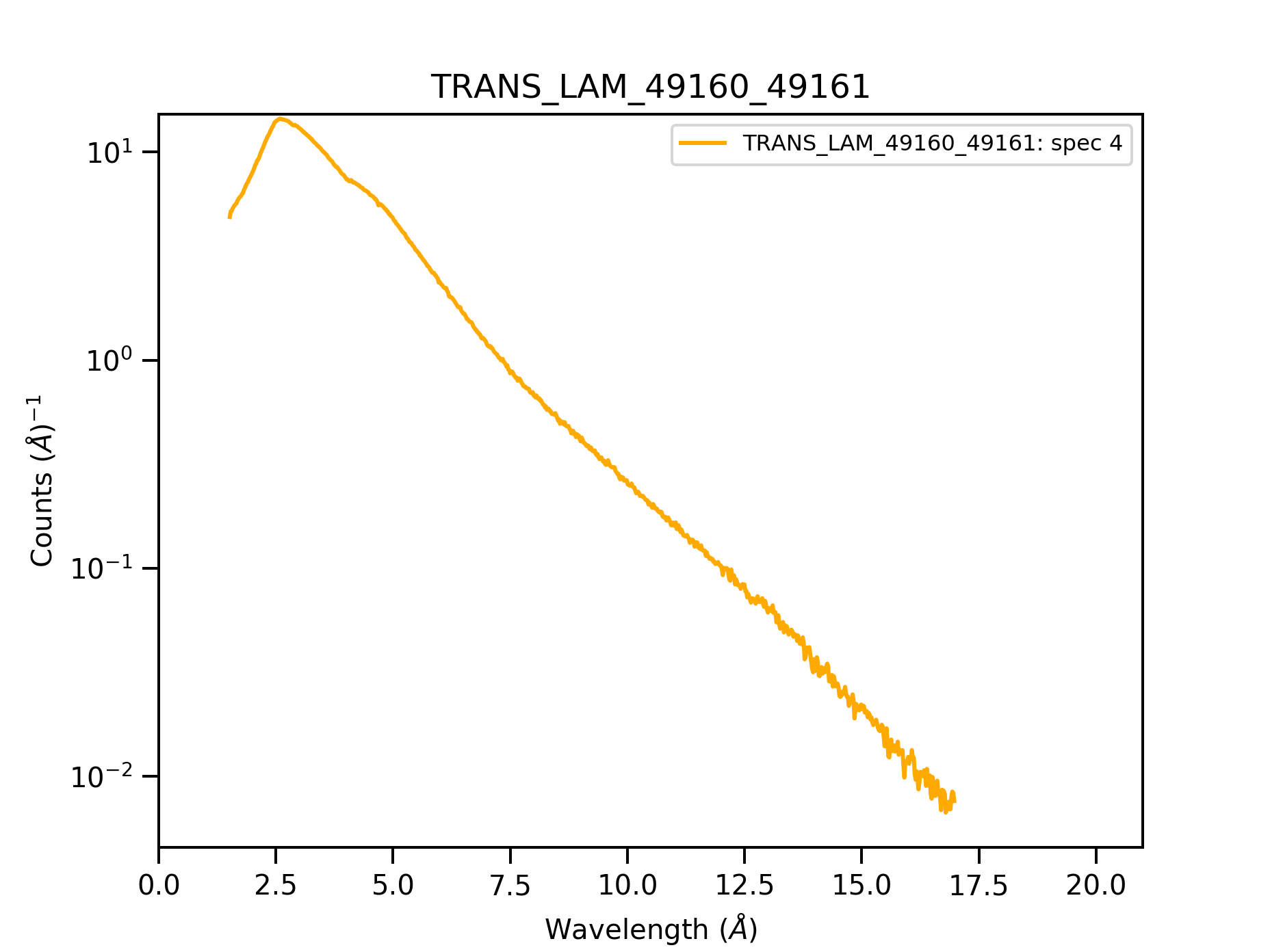 InputWorkspace
TransmissionWorkspace
Convert to l
Convert to l
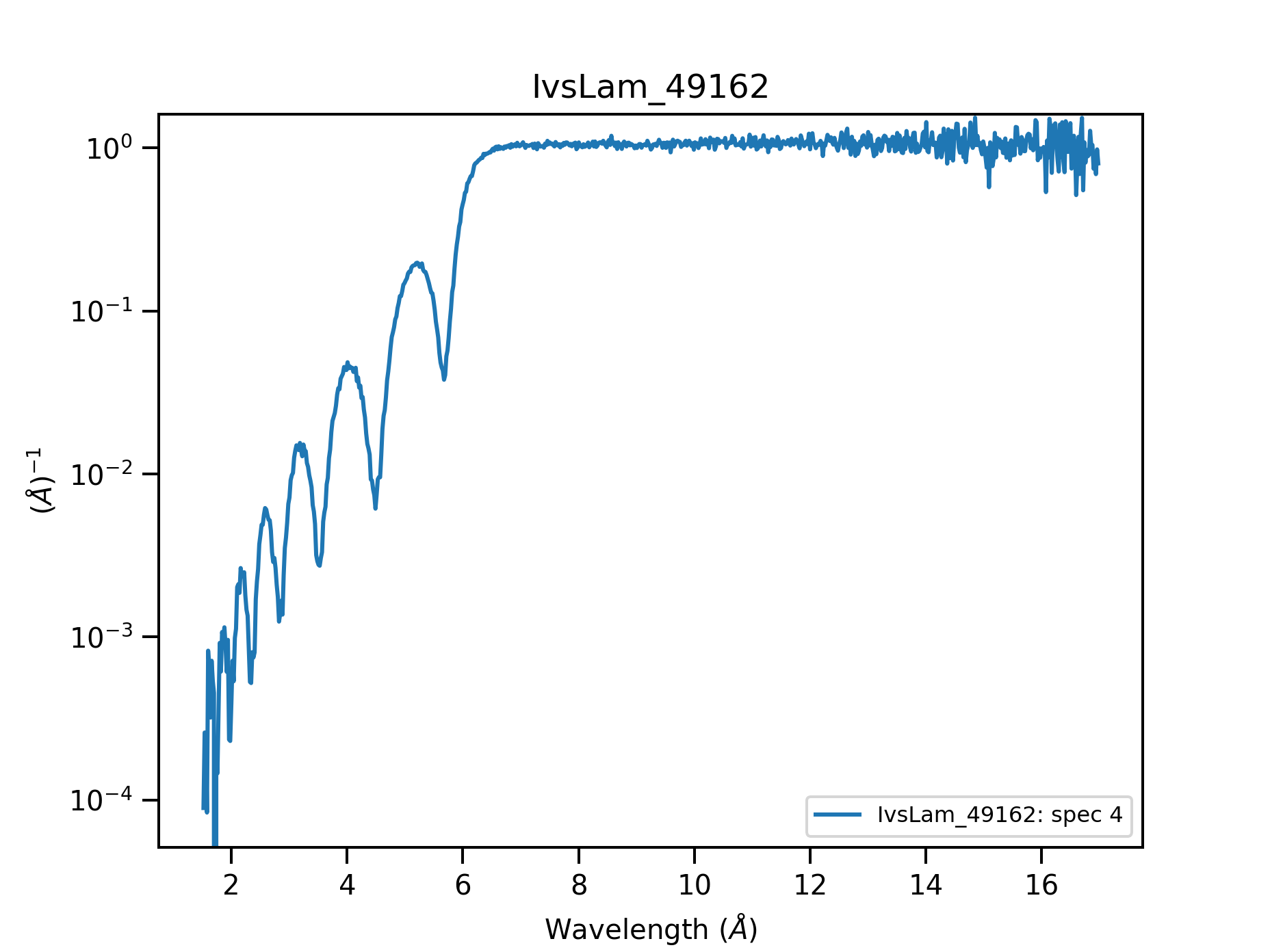 Normalisation
Normalisation
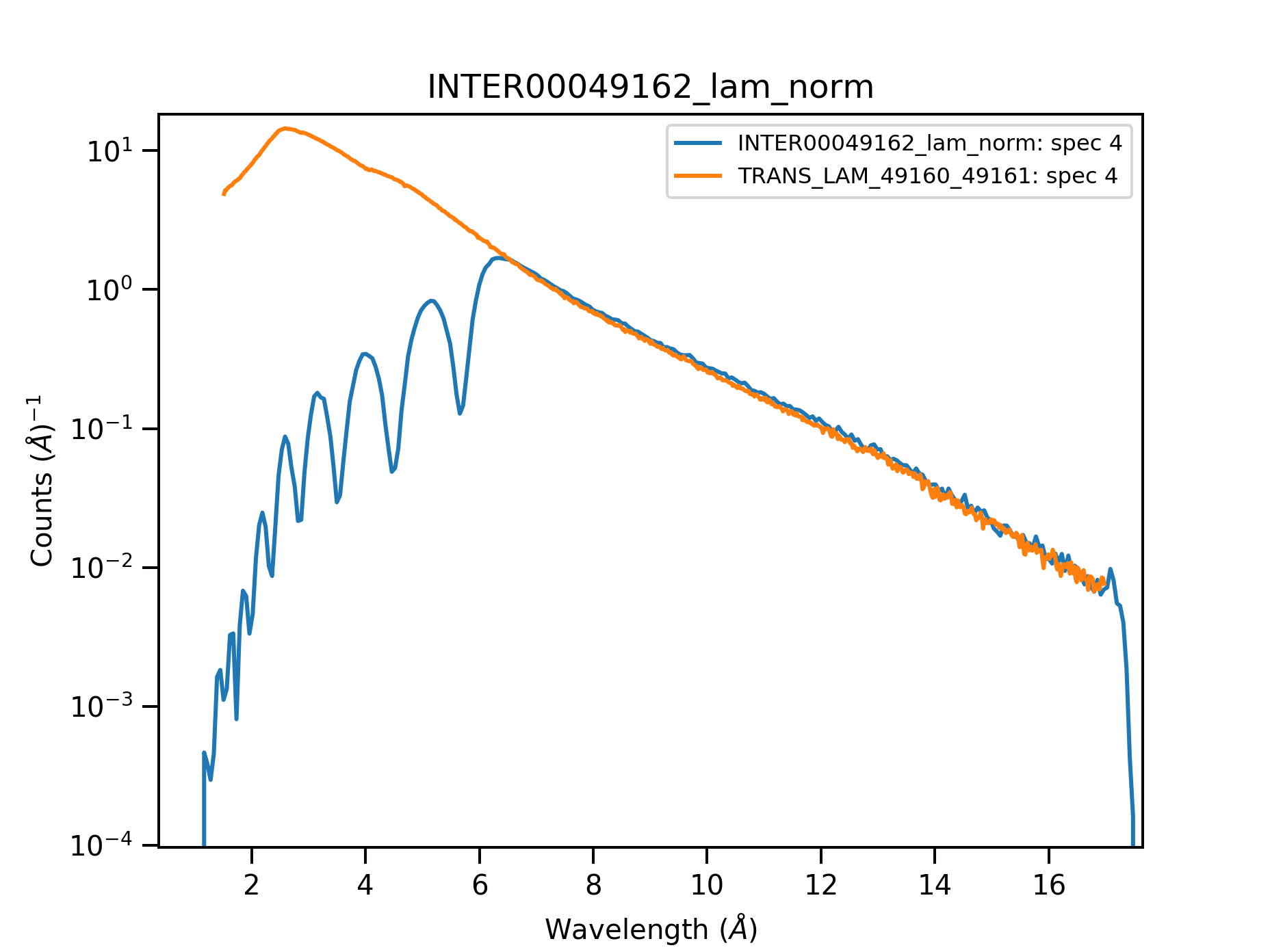 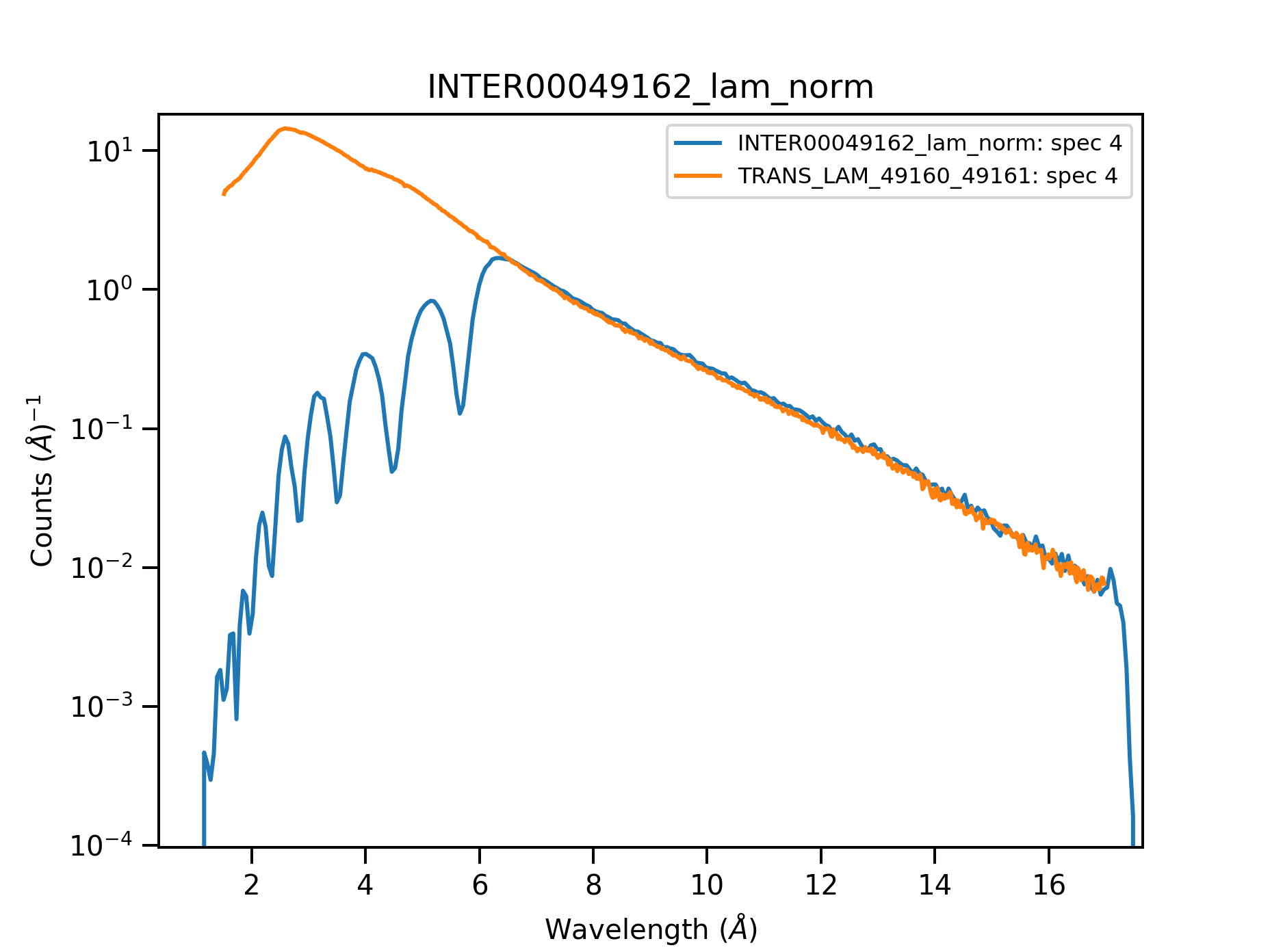 divide sample data by transmission data:
Transmission Correction
Convert to Q
Data reduction steps – Q conversion
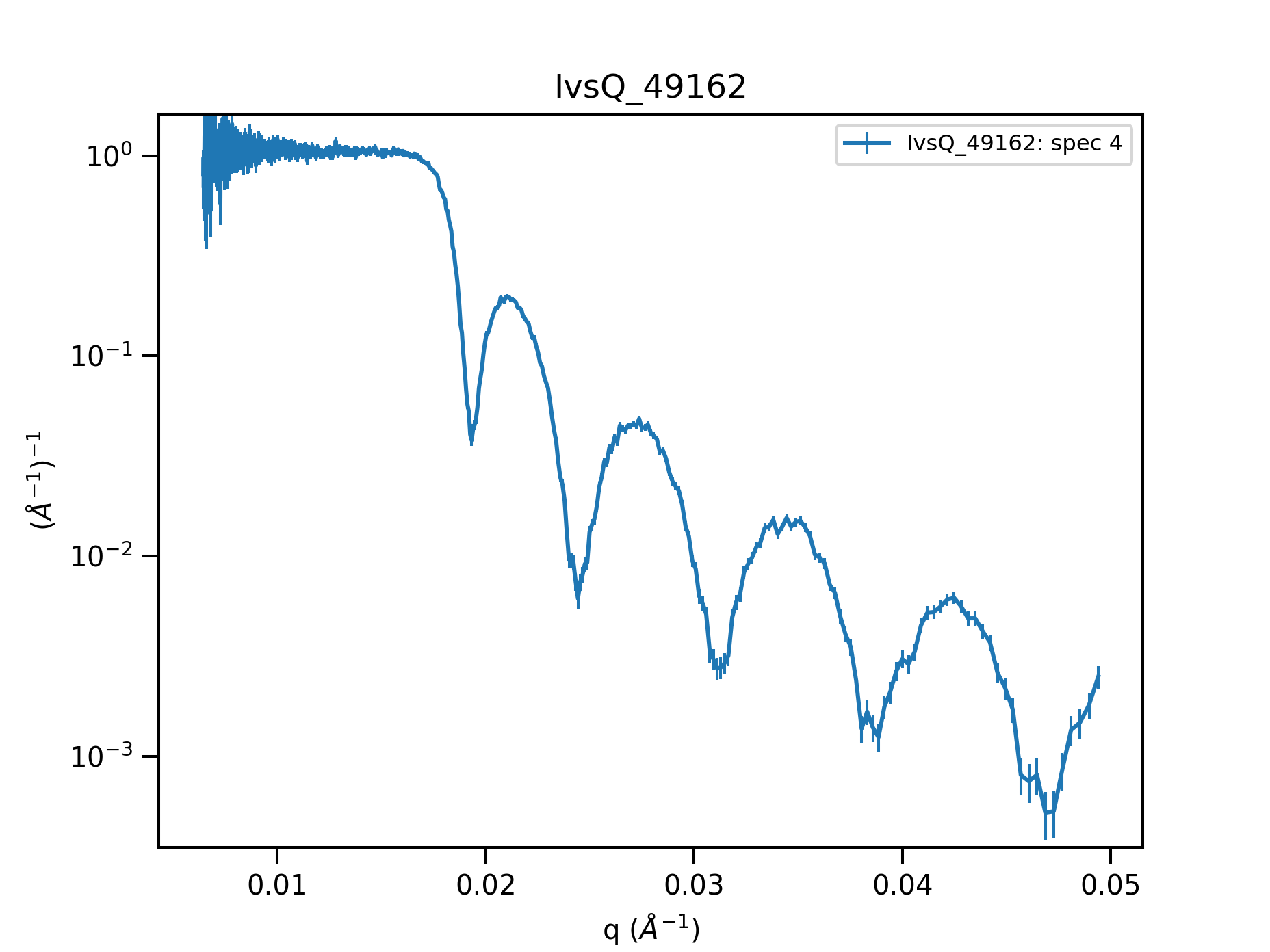 InputWorkspace
TransmissionWorkspace
Convert to l
Convert to l
Normalisation
Normalisation
Transmission Correction
Convert to Q
Data reduction steps – Stitching
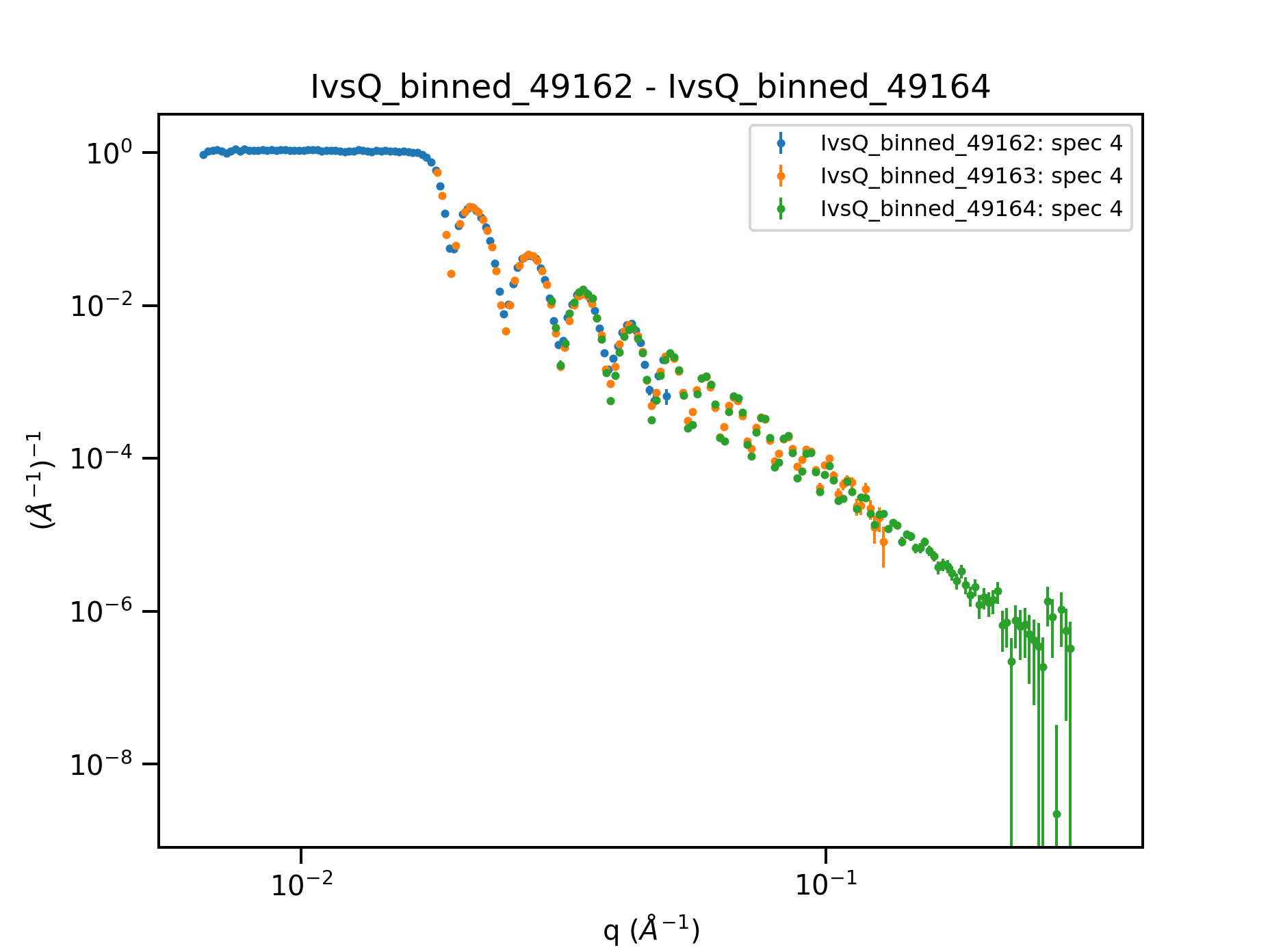 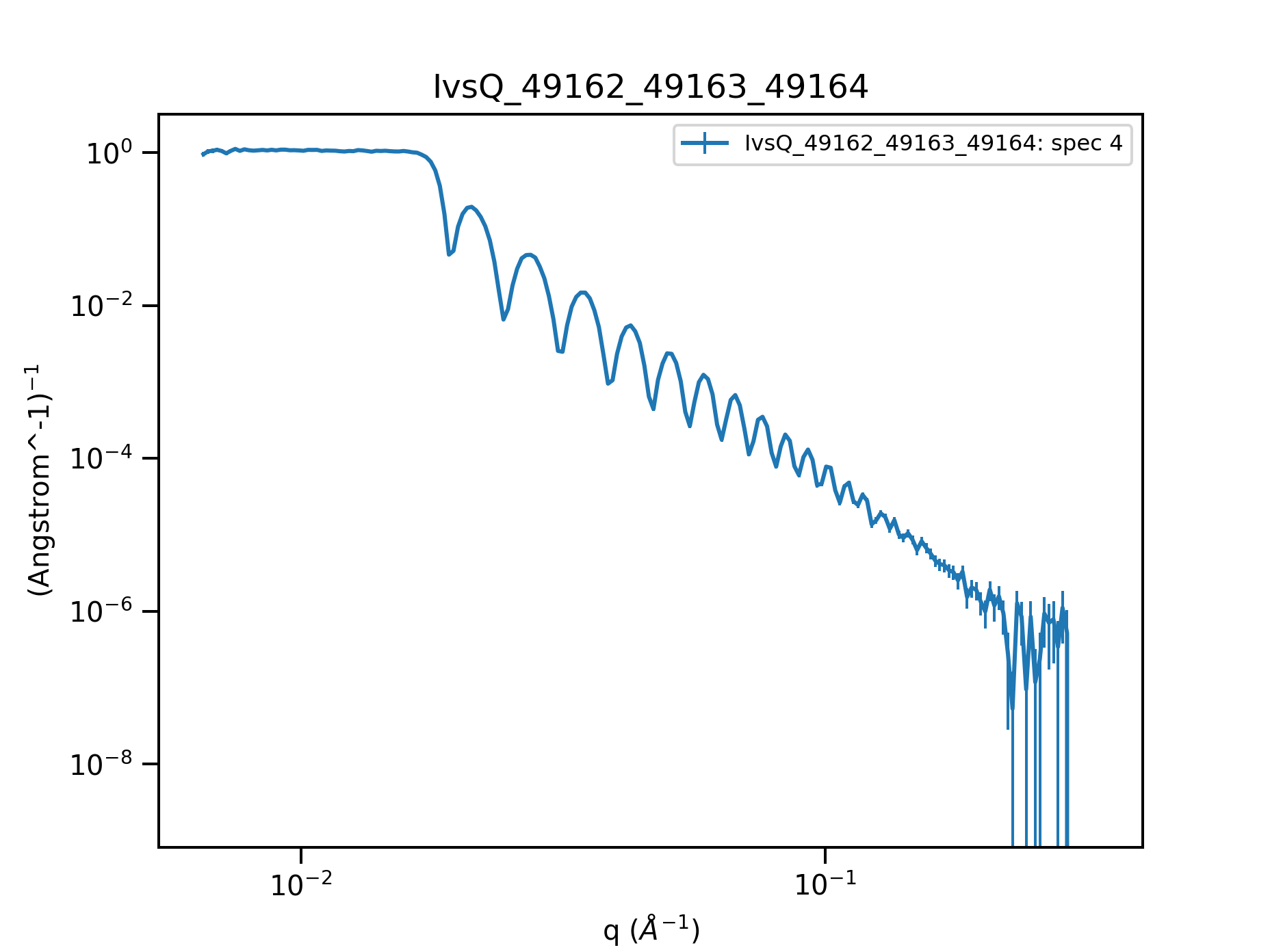 InputWorkspace
TransmissionWorkspace
q1
q2
q3
Convert to l
Convert to l
Normalisation
Normalisation
Transmission Correction
Convert to Q
Further steps and comments
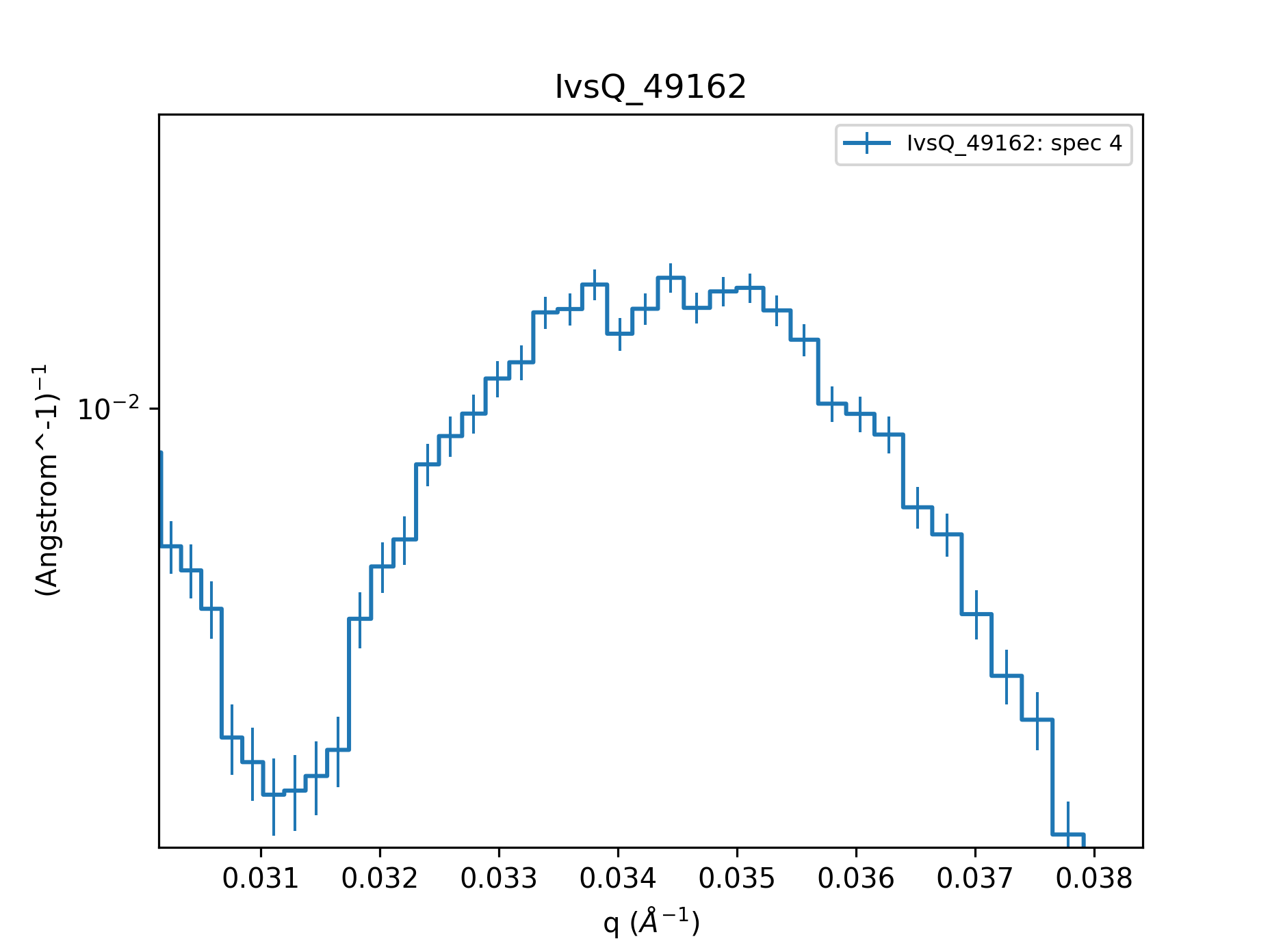 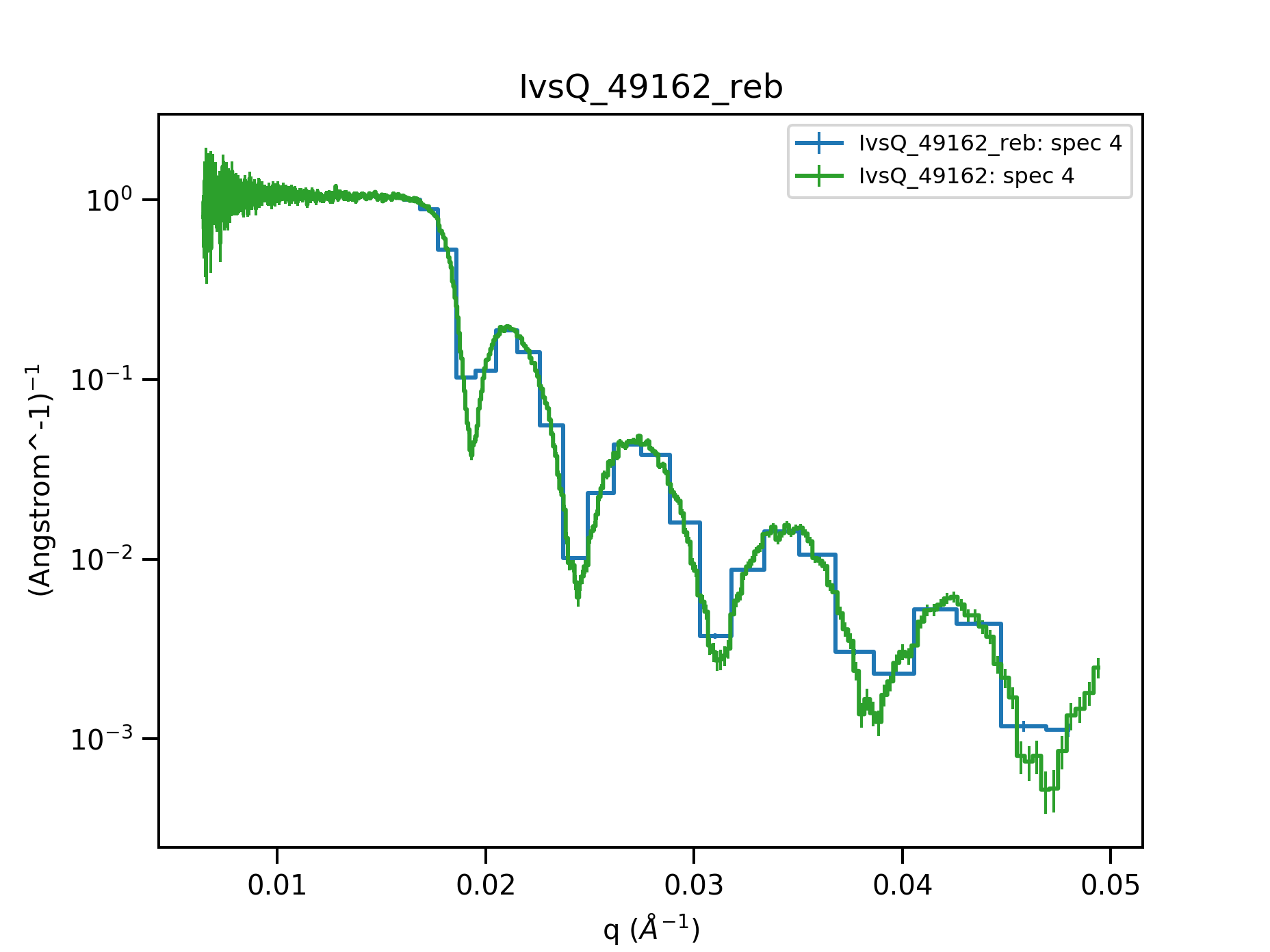 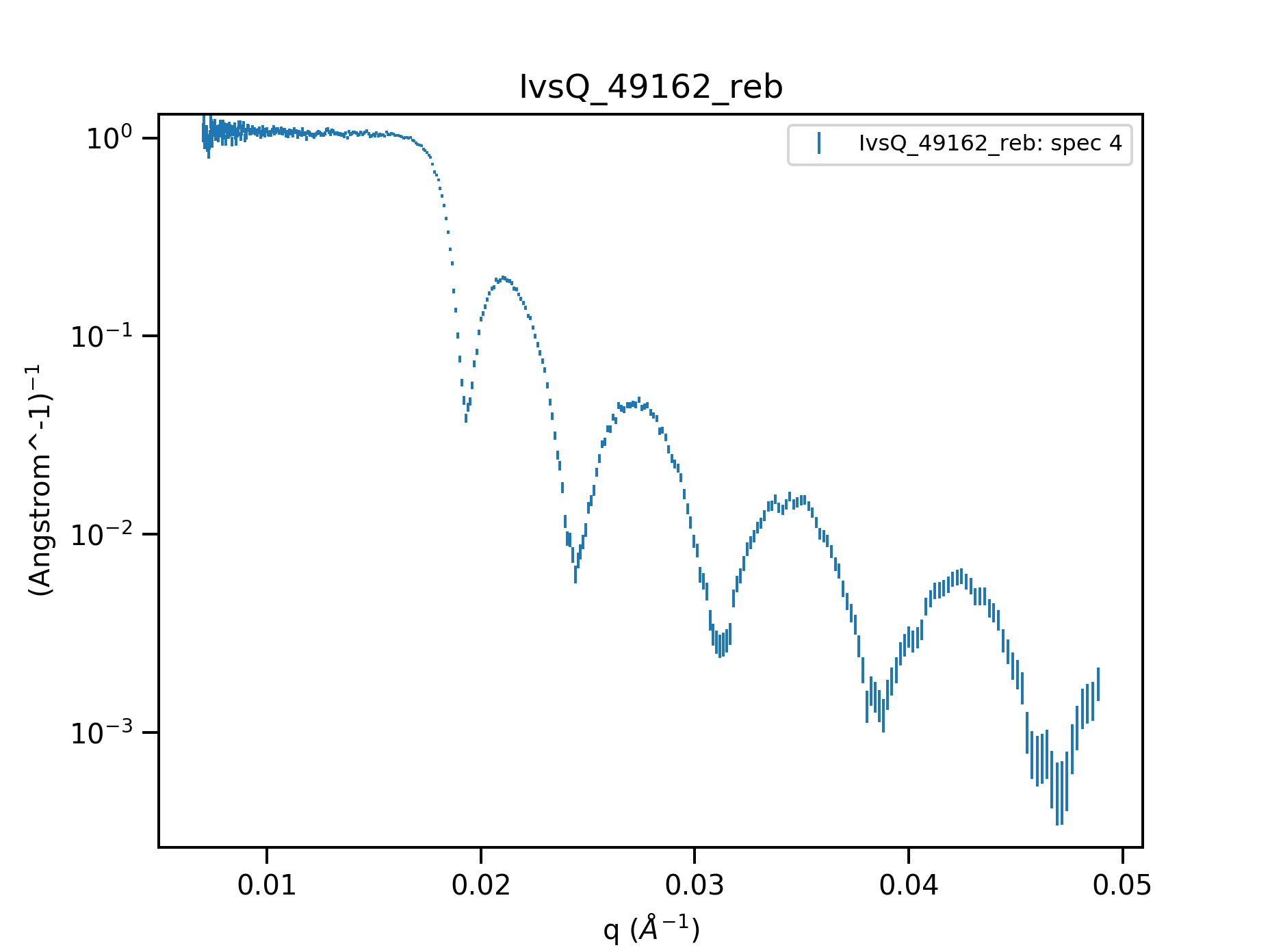 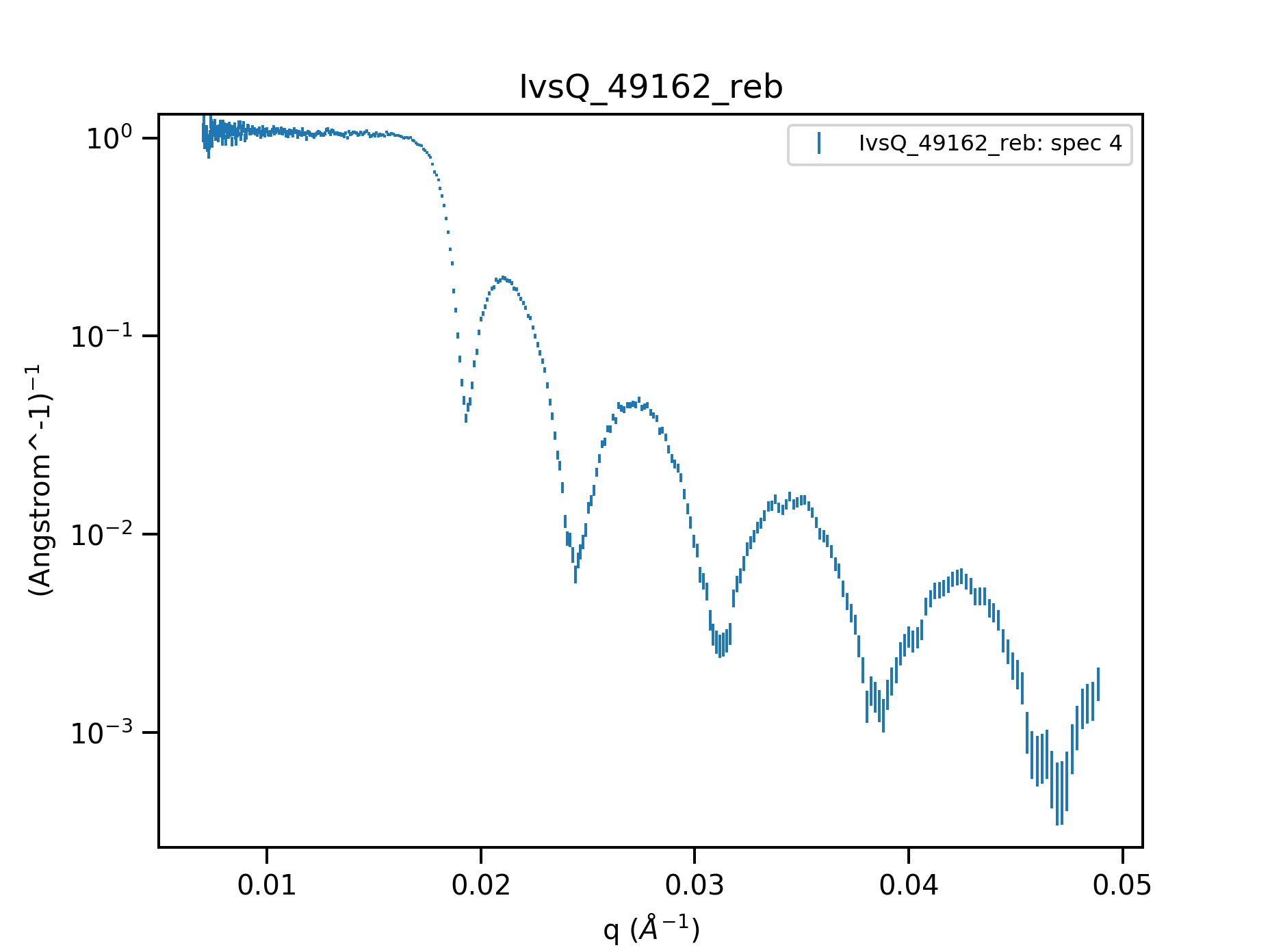 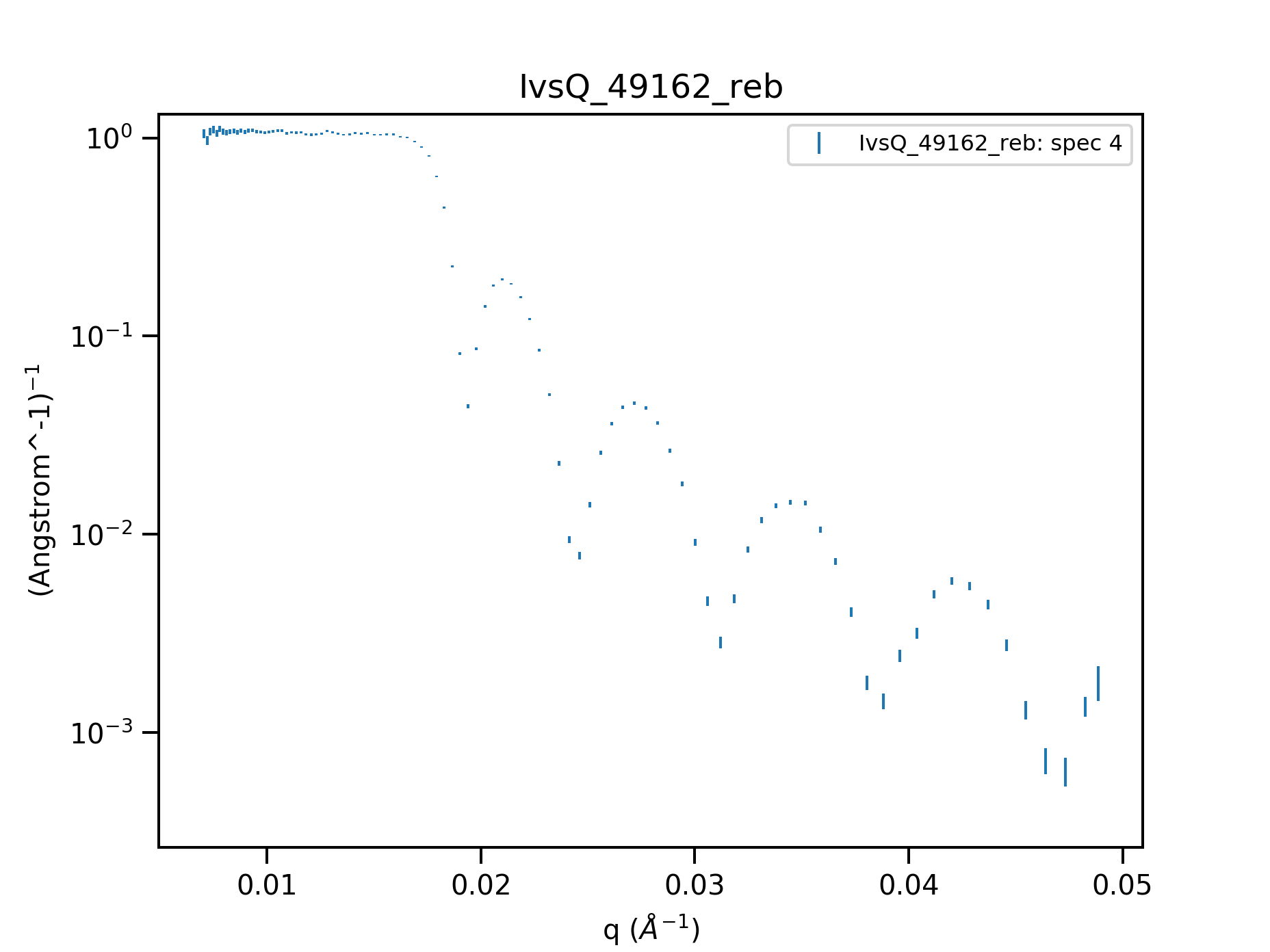 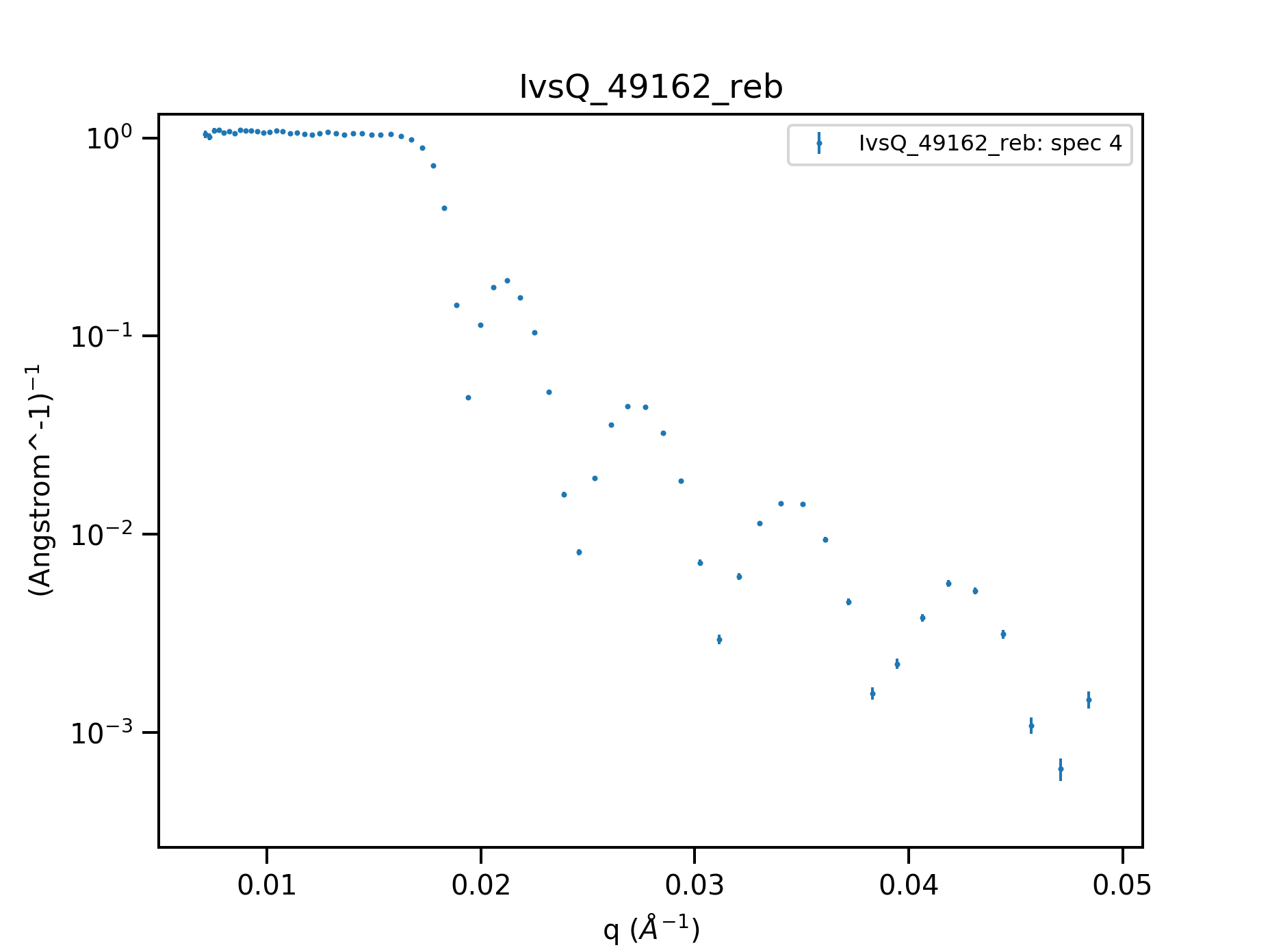 Rebinning
Should match experimental resolution
Error bars
Kinetic data
Export/save as ASCII
Dq/q=0.005
Dq/q=0.005
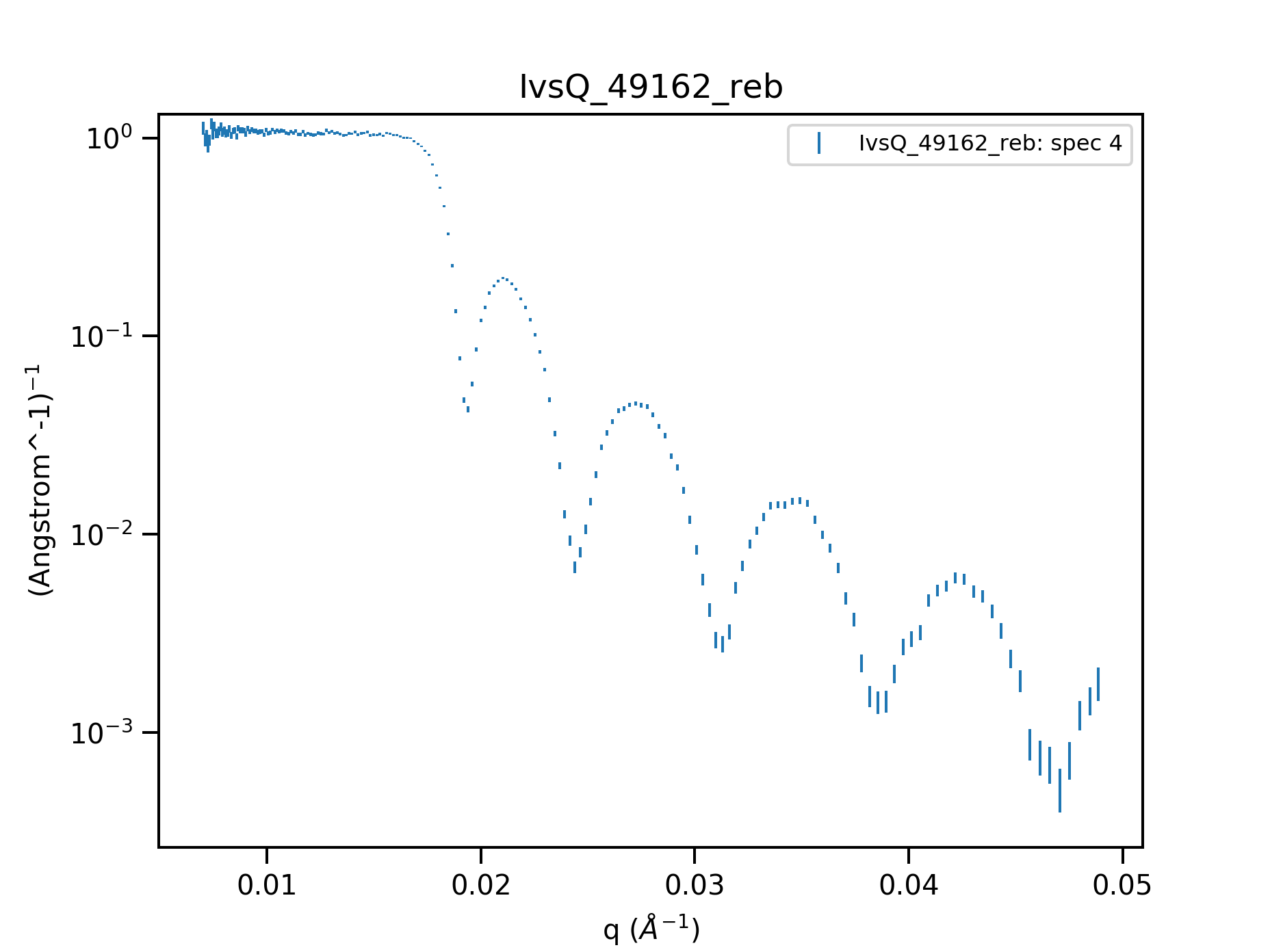 Dq/q=0.02
Dq/q=0.03
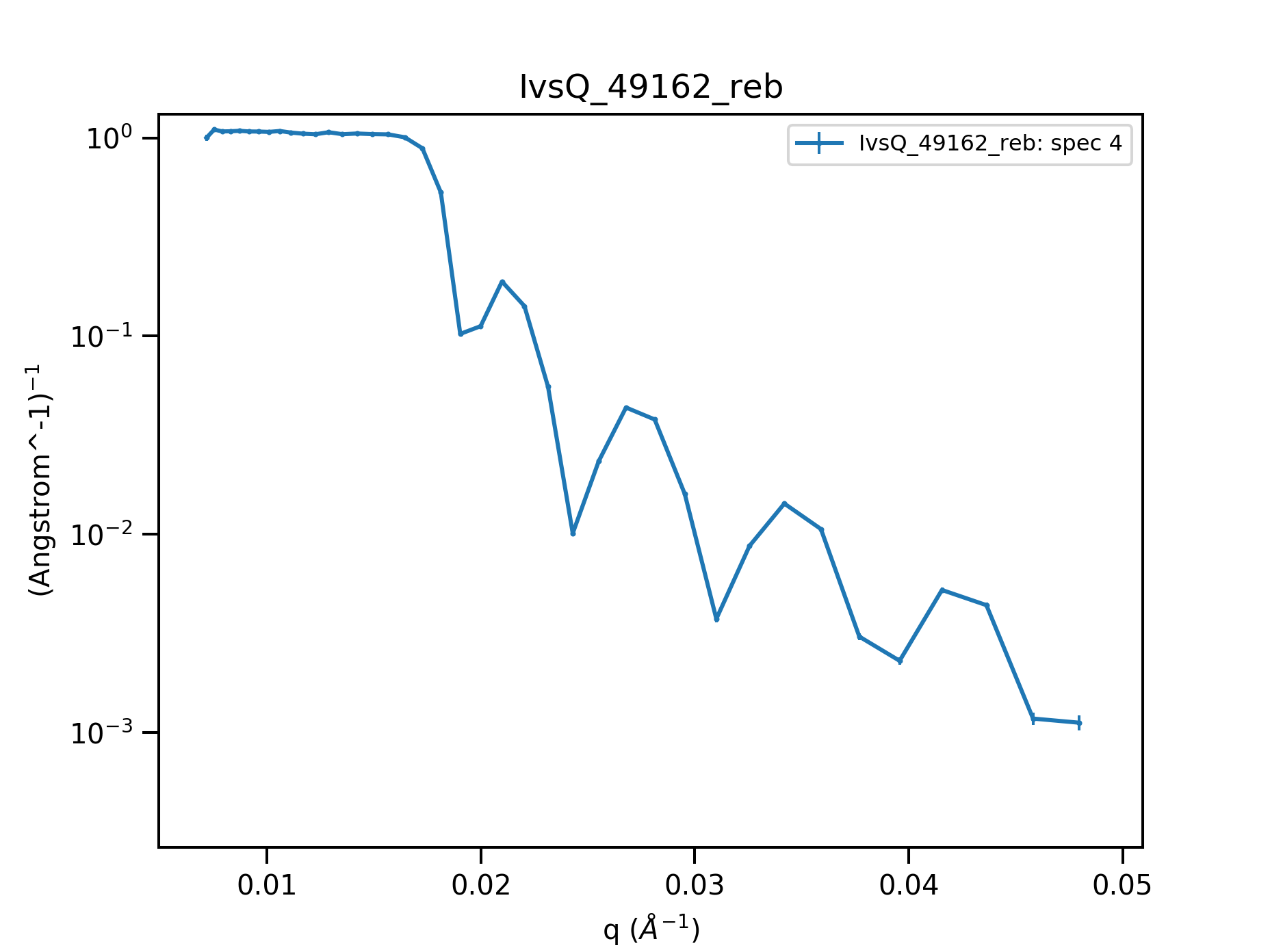 Dq/q=0.01
Dq/q=0.05
Time-Of-Flight Reflectometry